Государственная инспекция Забайкальского края
Заиченко Михаил Александрович
Начальник государственной инспекции Забайкальского края
Цели и периметр проекта
Совершенствование работы государственной инспекции Забайкальского края, путем внедрения технологии бережливого управления, в рамках реализации проекта «Эффективный регион»
Организационно-распорядительные документы
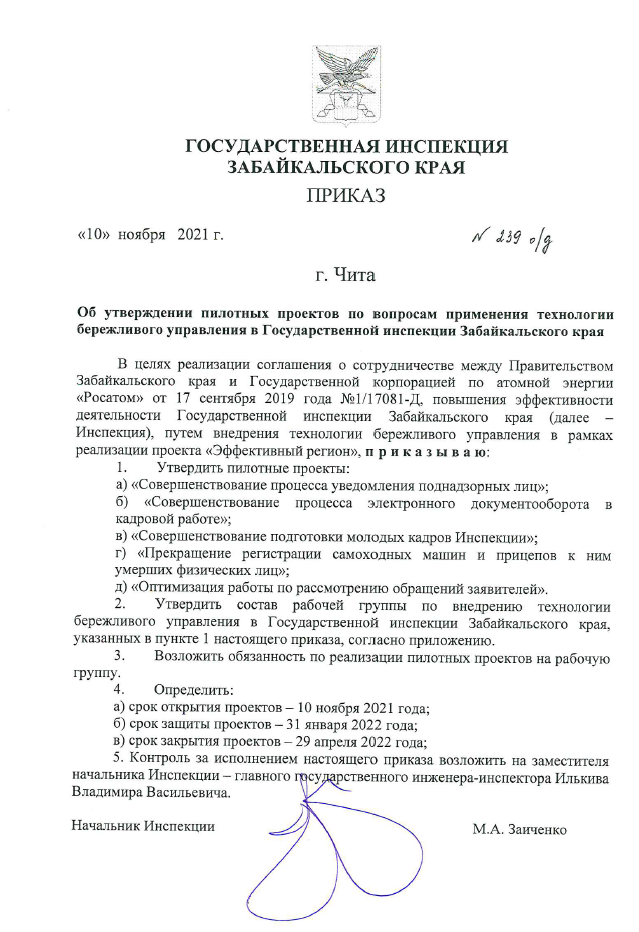 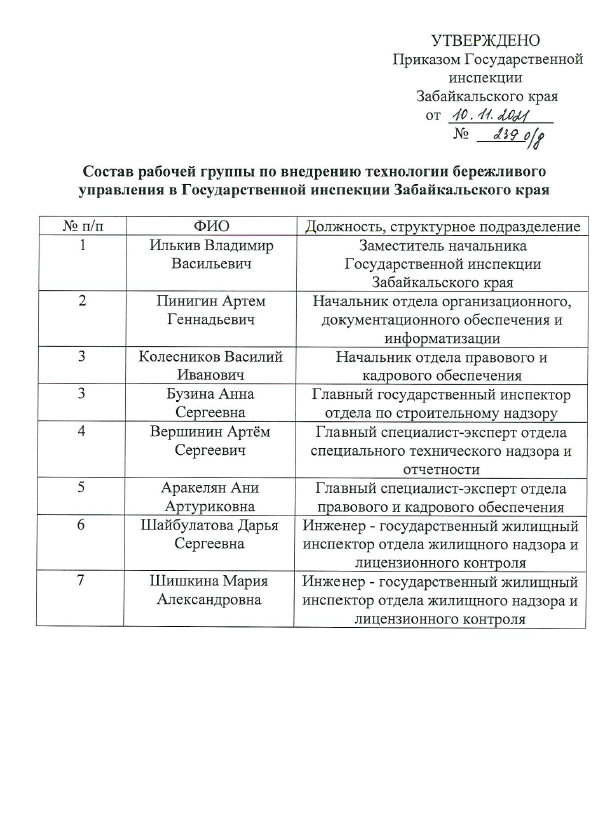 Команда проекта
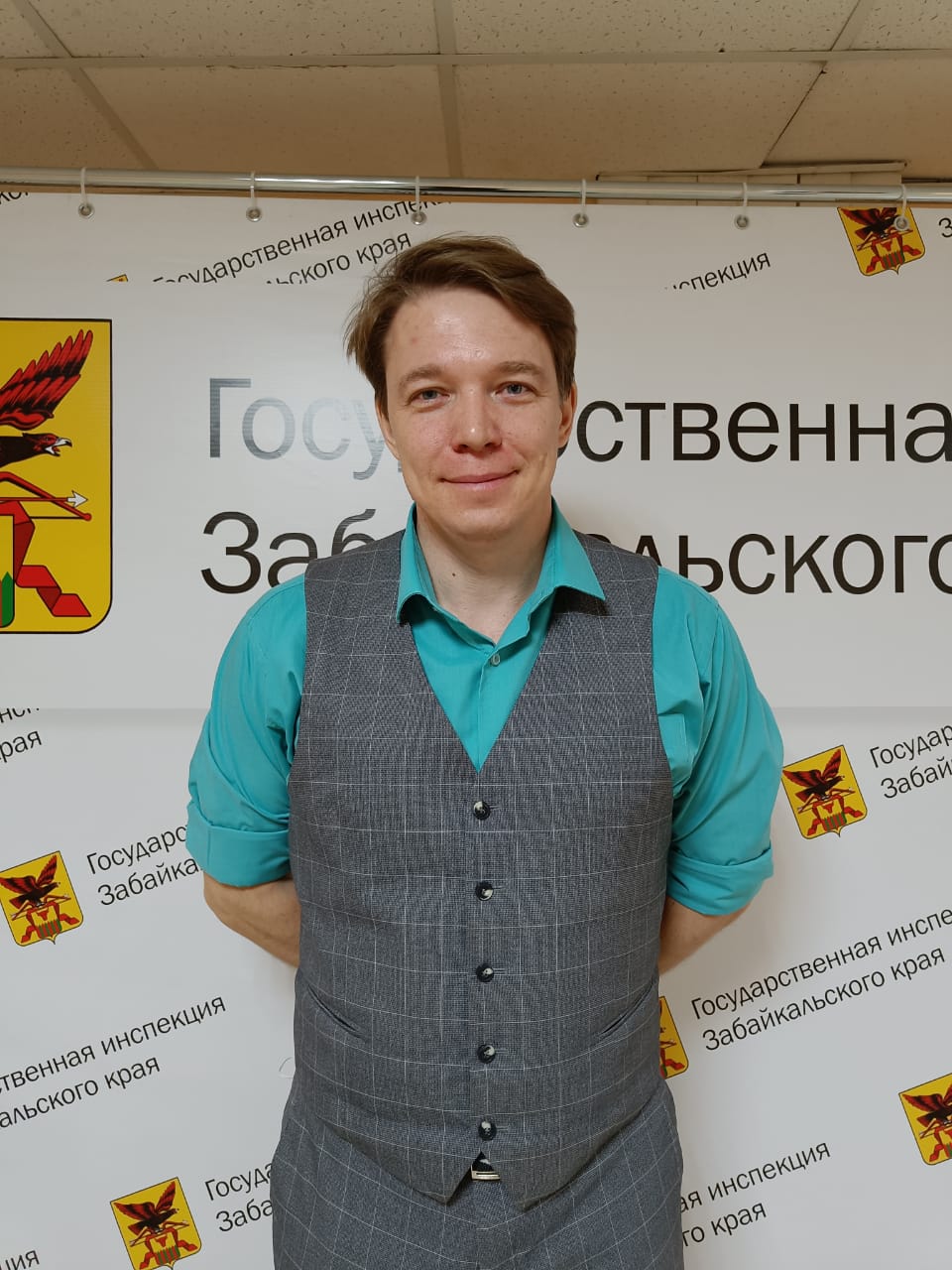 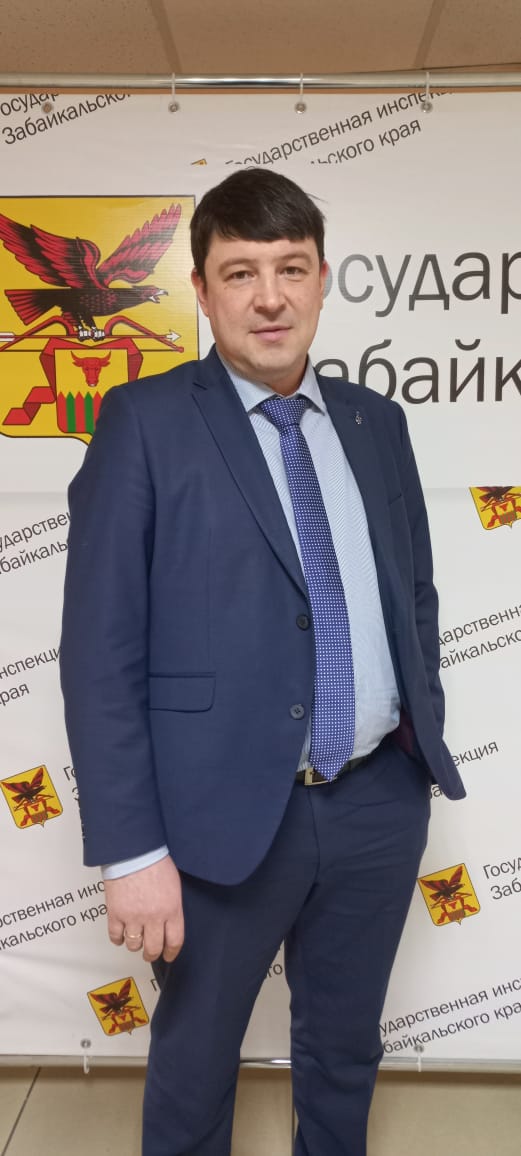 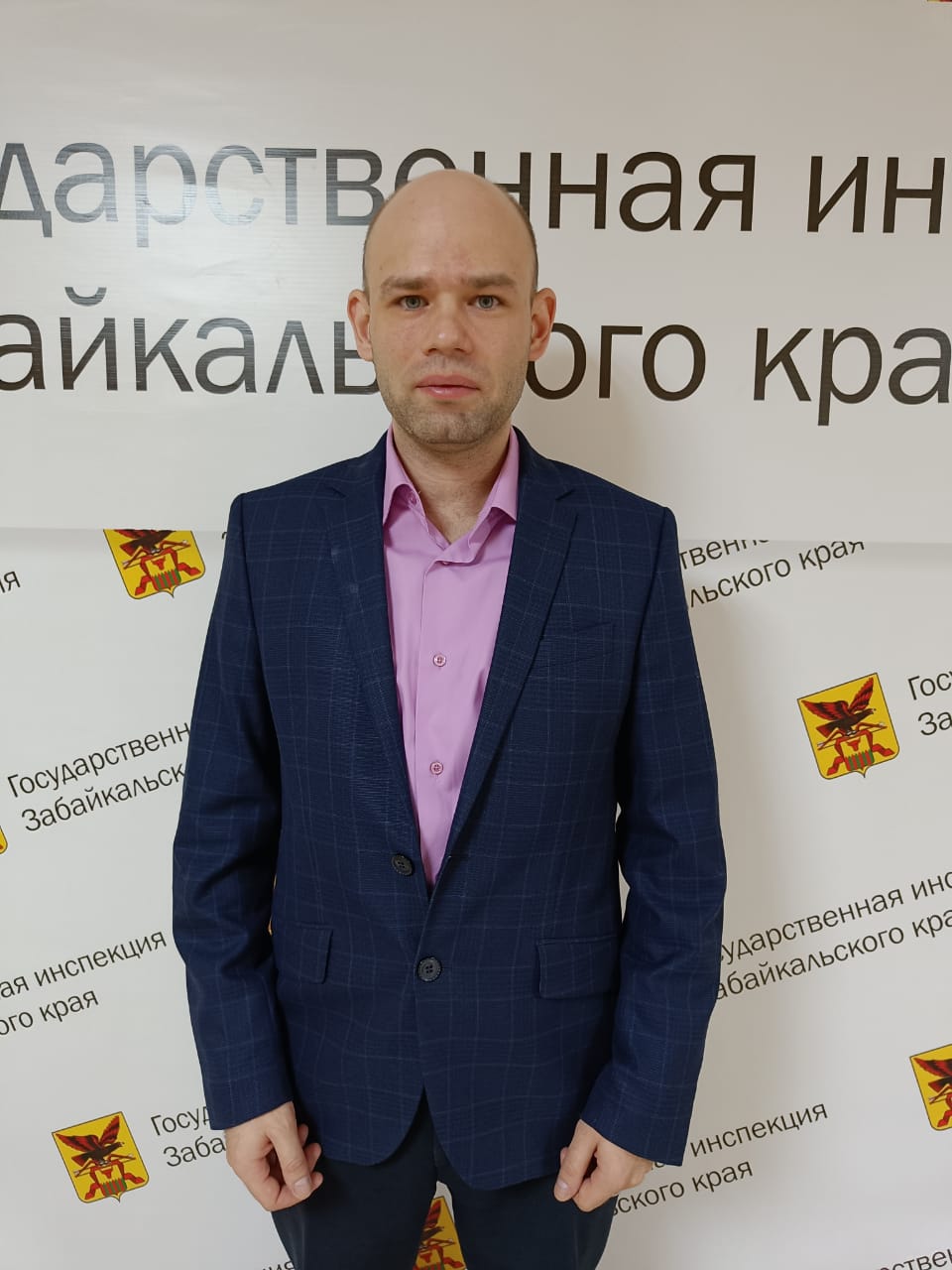 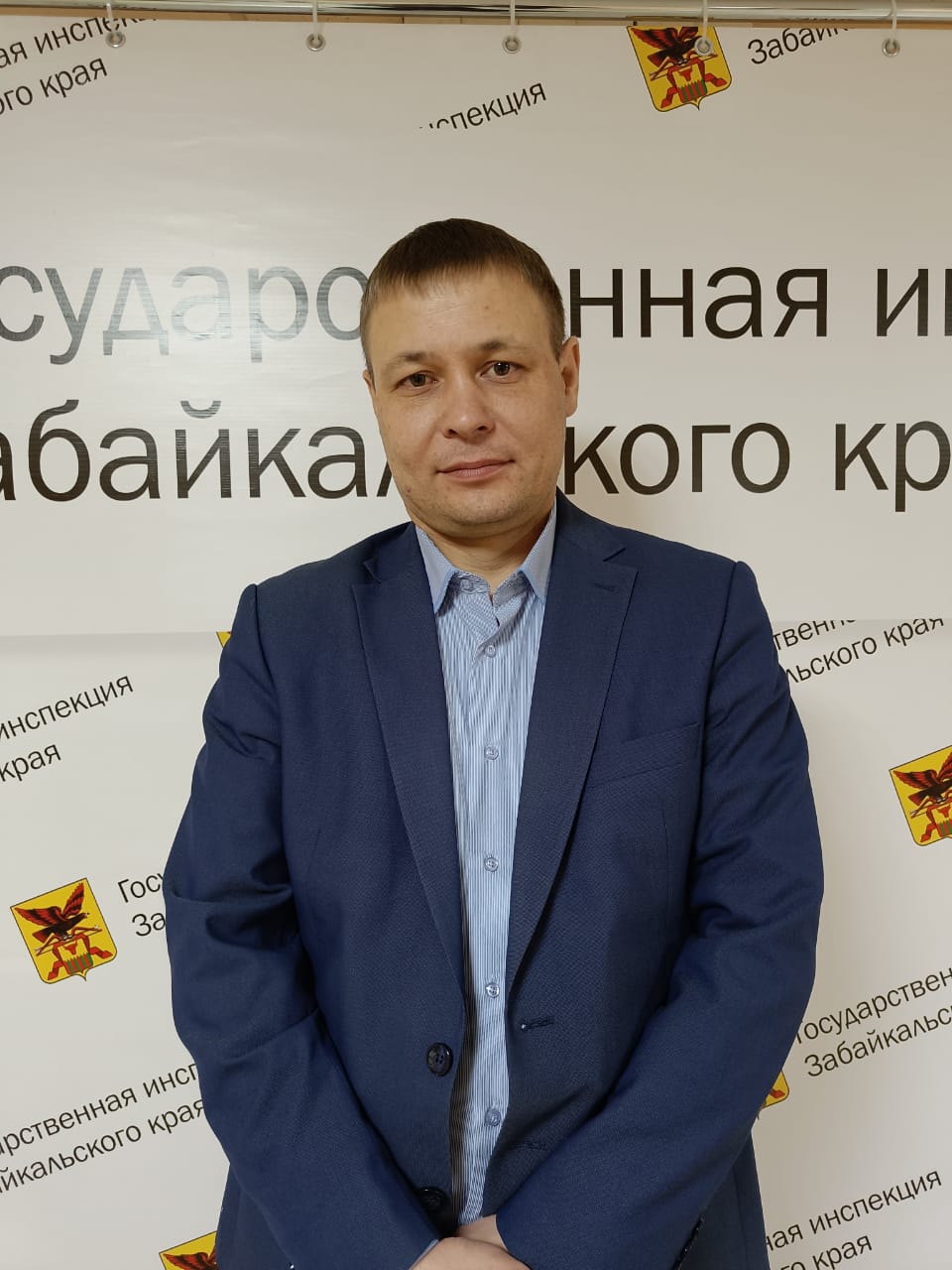 Пинигин Артем Геннадьевич
Начальник отдела организационного, документационного обеспечений и информатизации
Василий Иванович Колесников 
Начальник отдела правового и кадрового обеспечения
Вершинин Артем Сергеевич 
Главный специалист-эксперт Восточного территориального отдела государственного технического надзора
Илькив Владимир Васильевич
Заместитель начальника Государственной инспекции Забайкальского края
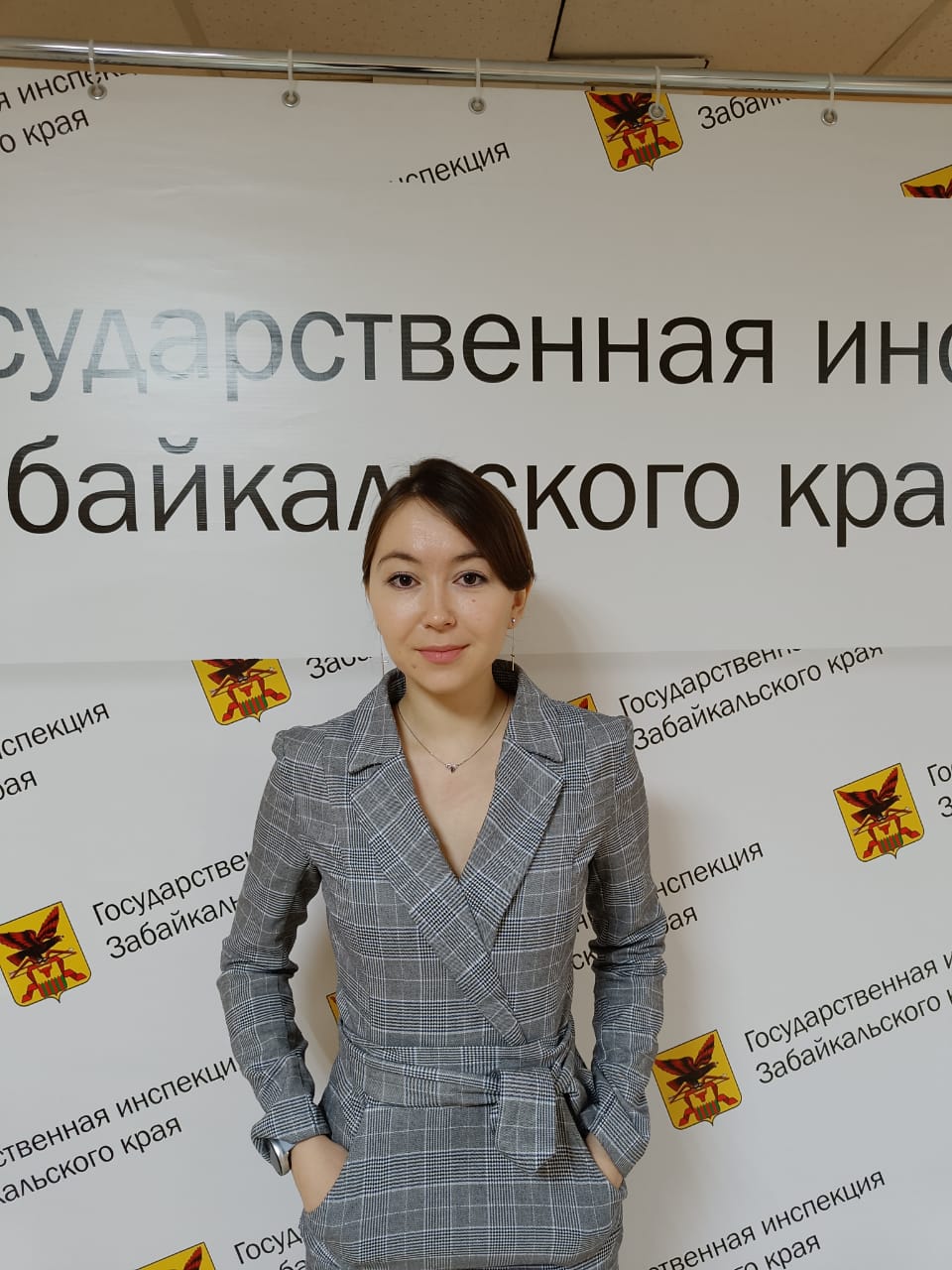 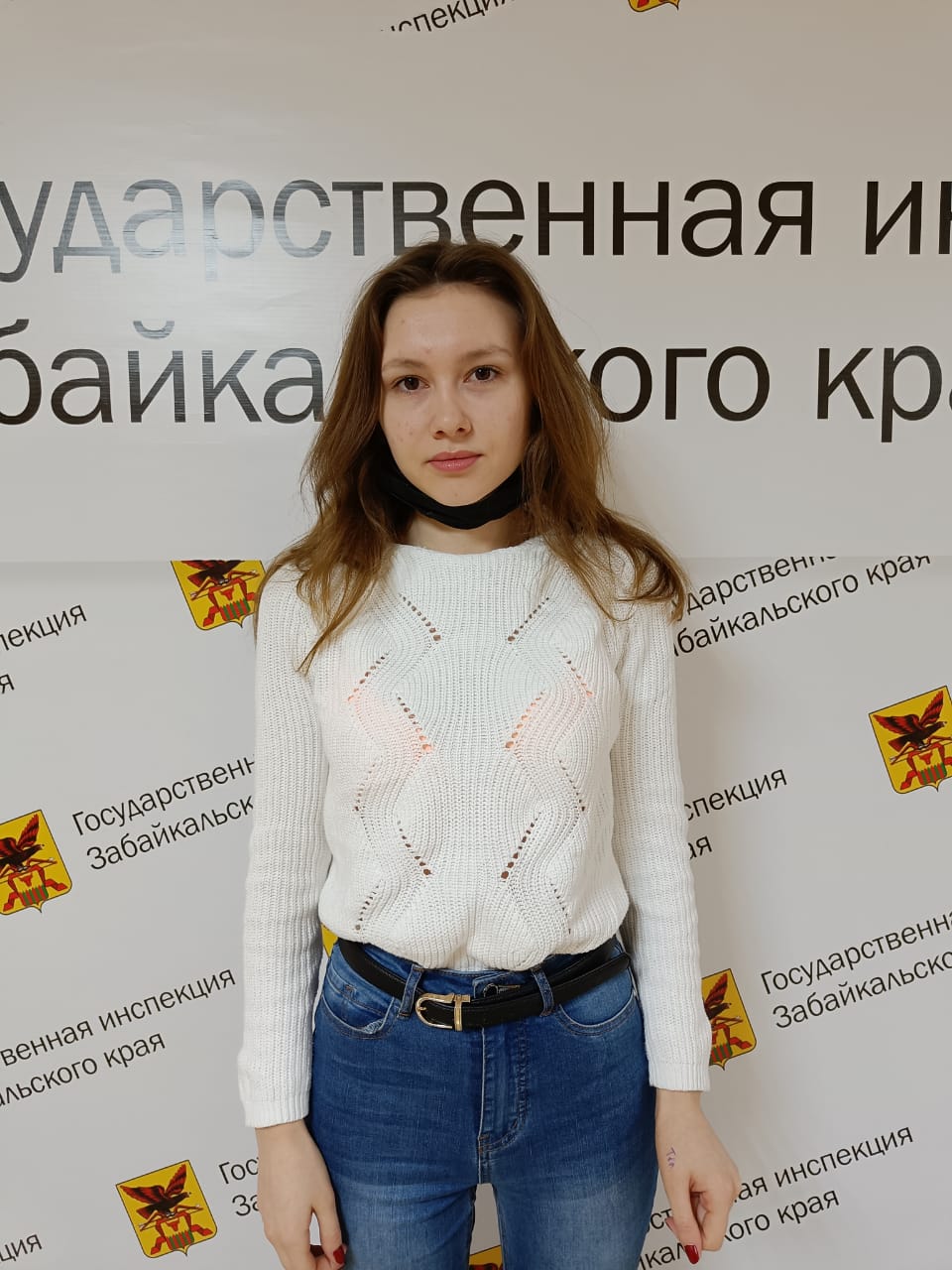 Шишкина Мария Александровна 
Старший государственный инспектор отдела контроля обоснованности платежей за жилищно-коммунальные услуги
Шайбулатова Дарья Сергеевна
Инженер-государственный жилищный инспектор отдела жилищного надзора и лицензионного контроля
Обучение рабочей группы
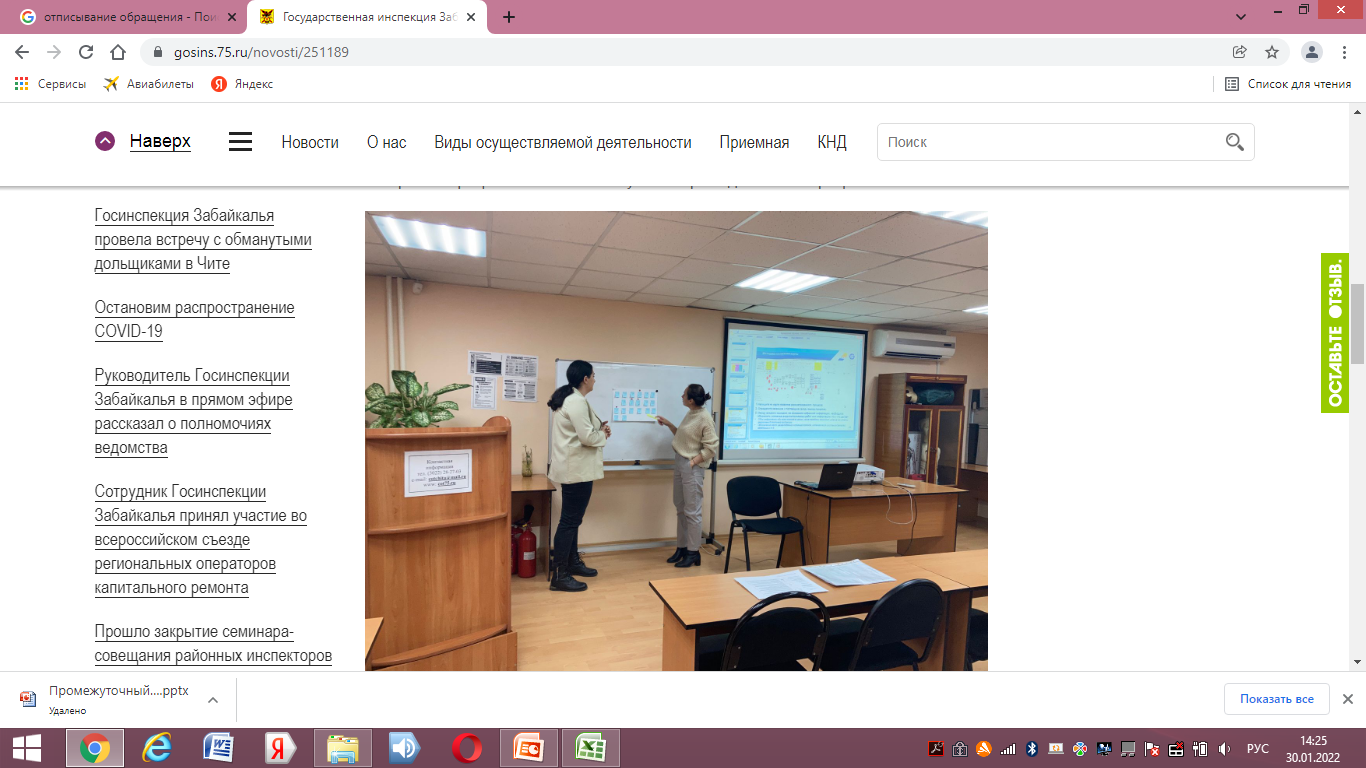 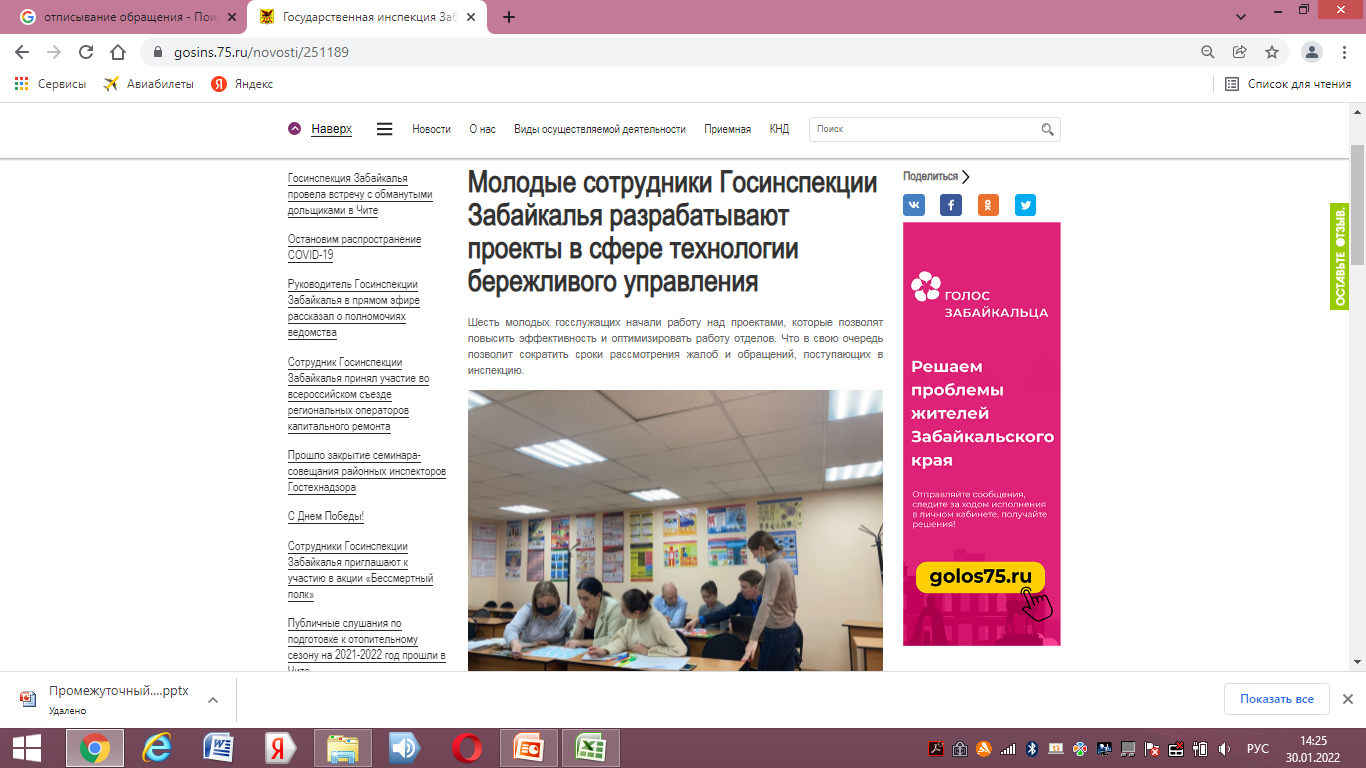 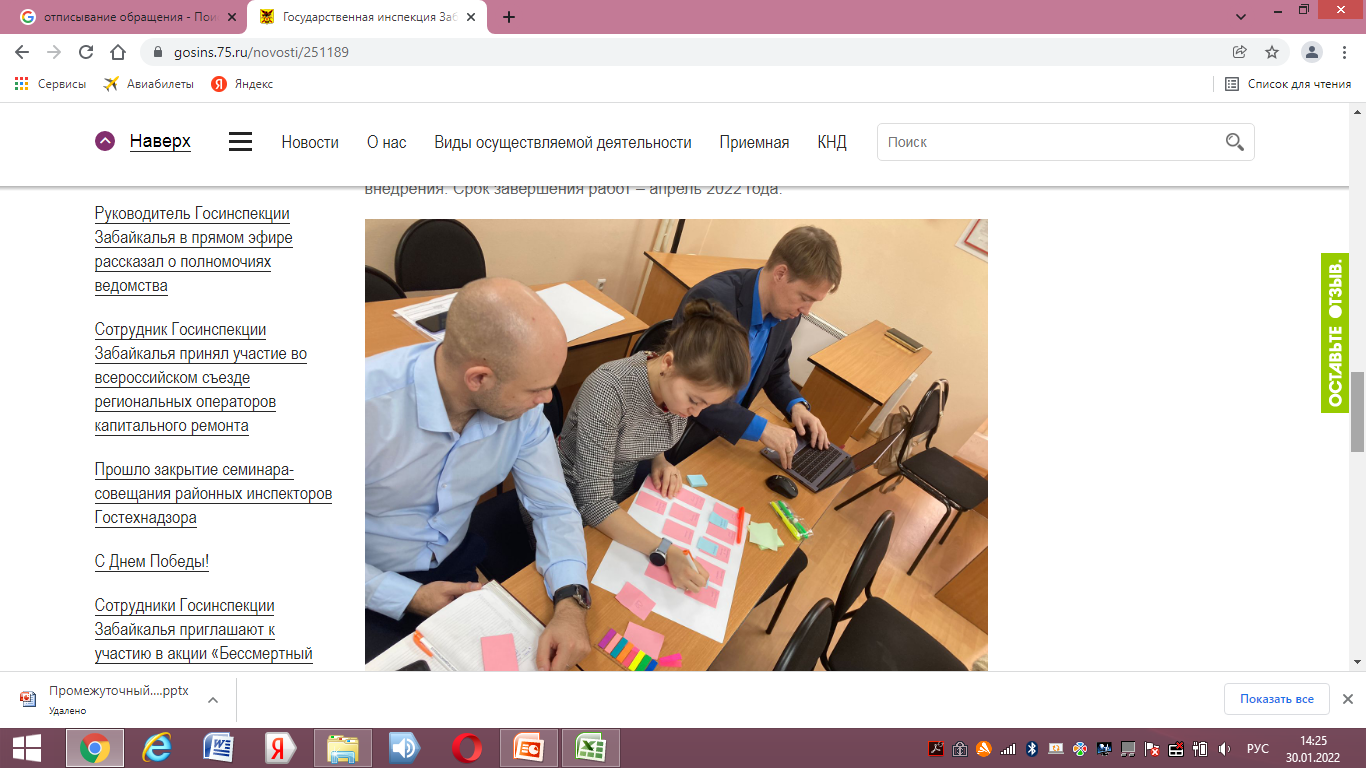 Проект:
Совершенствование процесса снятия с учета самоходных машин и прицепов к ним с умерших физических лиц
Вершинин Артём Сергеевич
Главный специалист-эксперт Восточного территориального отдела государственного технического надзора
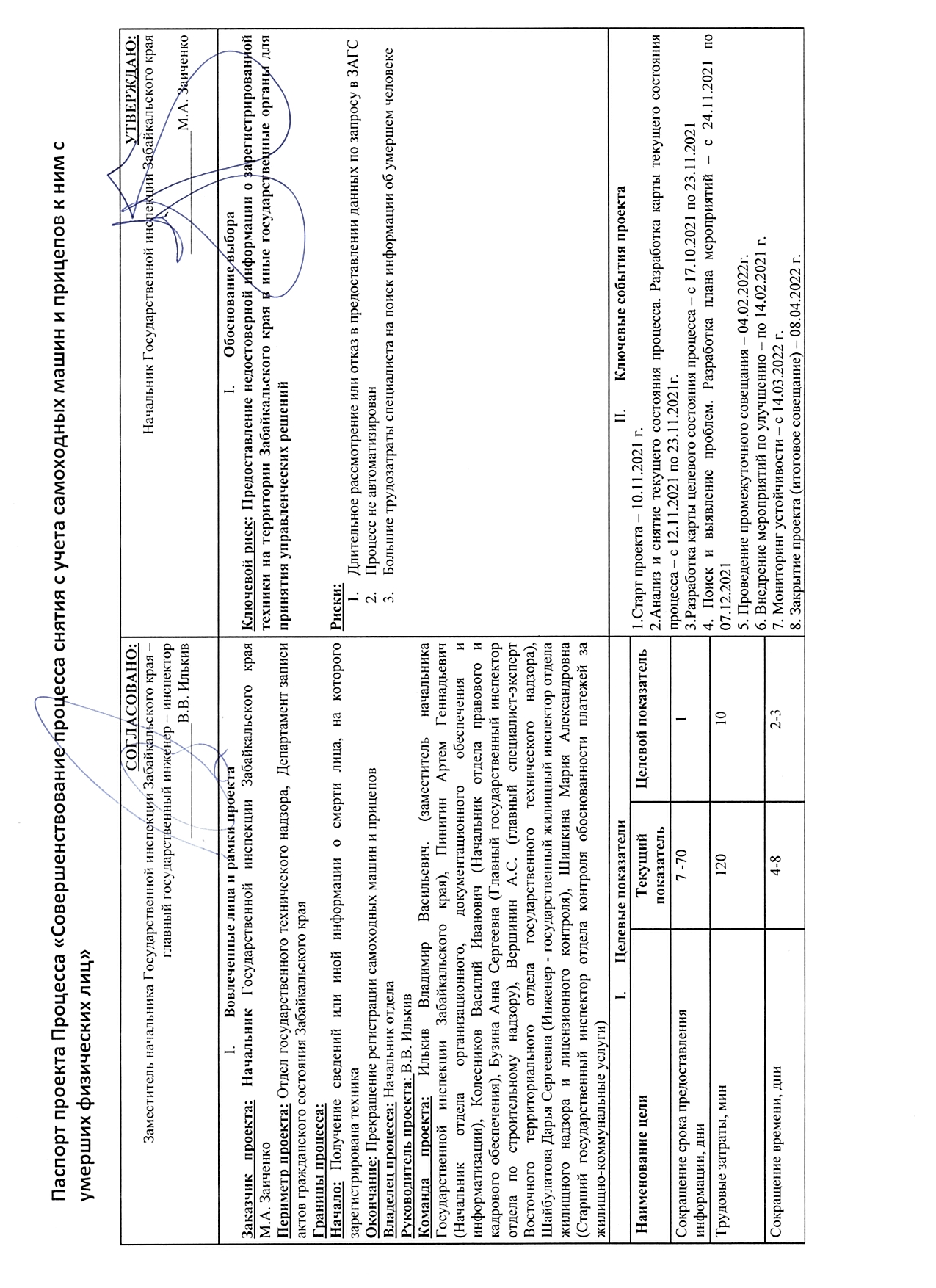 Текущая карта процесса «Совершенствование процесса снятия с учета самоходных машин и прицепов к ним с умерших физических лиц»
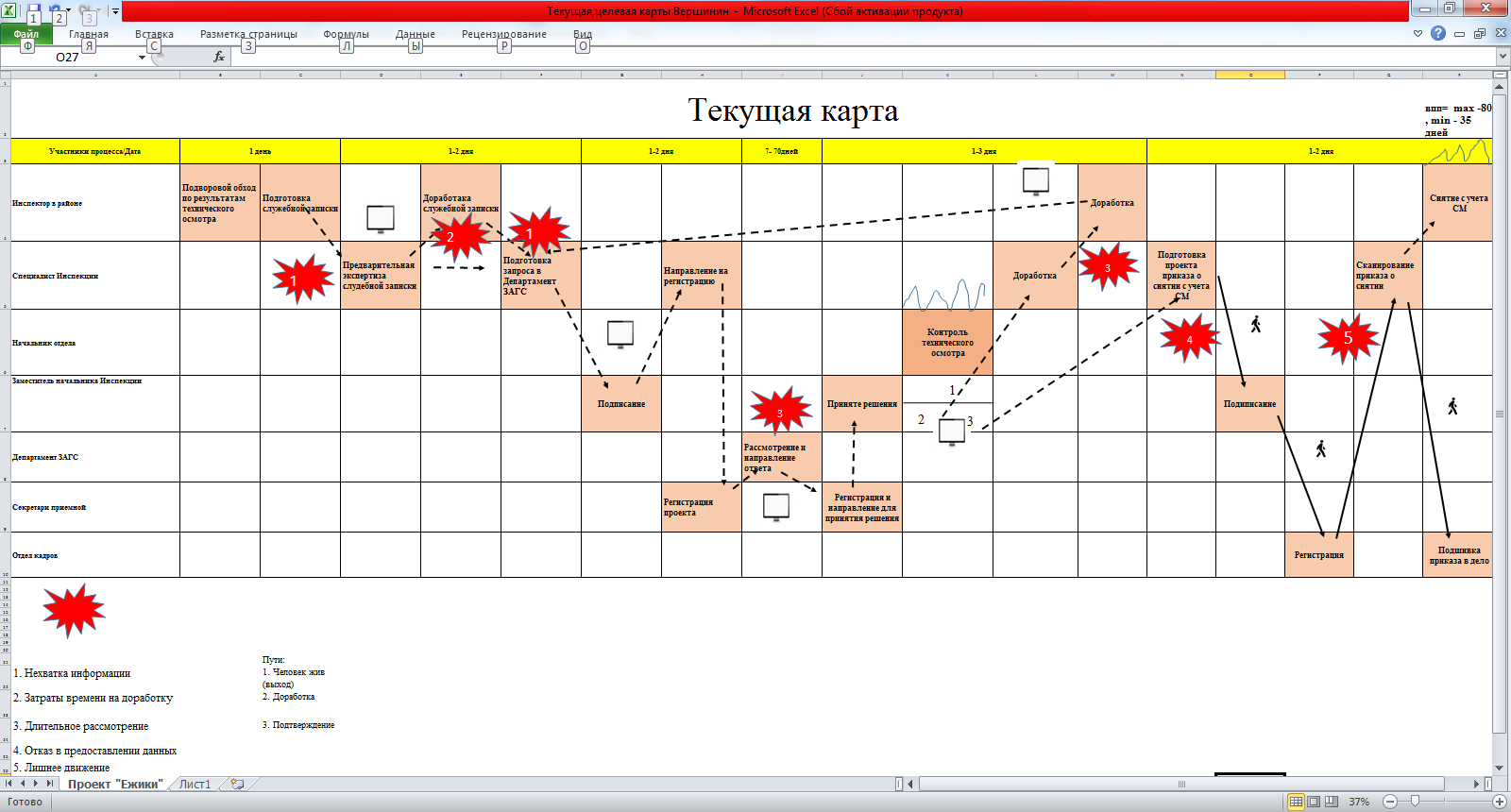 ВПП = 12-80 дней
Текущие проблемы
Нехватка информации об умершем человеке;
Затраты времени на доработку;
Длительное рассмотрение или отказ в предоставлении данных по запросу в ЗАГС;
Затраты времени на формирование приказа в СЭД дело;
Лишние движения перед занесением приказа в СЭД .
1
2
3
4
5
Выявление коренных причин методом «5 Почему?»
Проблема
Проблема
2. Затраты времени на доработку
1. Нехватка информации об умершем человеке
Почему?
Почему?
Почему?
Почему?
Несовпадение информации родственников  и администрации
Отсутствие информации у администрации района
Отсутствует информация у родственников
Невозможно воспользоваться программой АИС «Сириус»
Почему?
Почему?
Почему?
Почему?
Коренная причина
Ошибка в предоставлении информации
Утеряны, испорчены документы
Человек умер в другом регионе
Коренная причина
Почему?
Требуется большое количество входных данных
Коренная причина
Человеческий фактор
Выявление коренных причин методом «5 Почему?»
Проблема
Проблема
Проблема
5. Лишние движения перед занесением приказа в СЭД
4. Затраты времени на формирование приказа в СЭД дело
3. Длительное рассмотрение или отказ в предоставлении данных по запросу в ЗАГС
Почему?
Почему?
Почему?
Формирование приказа вручную
. Нежелание сотрудничать
Коренная причина
Всегда так делали
Почему?
Почему?
Коренная причина
Коренная причина
Нет времени отвечать на большое количество запросов
Отсутствие шаблона в программе
Пирамида проблем
1
3
2
4
5
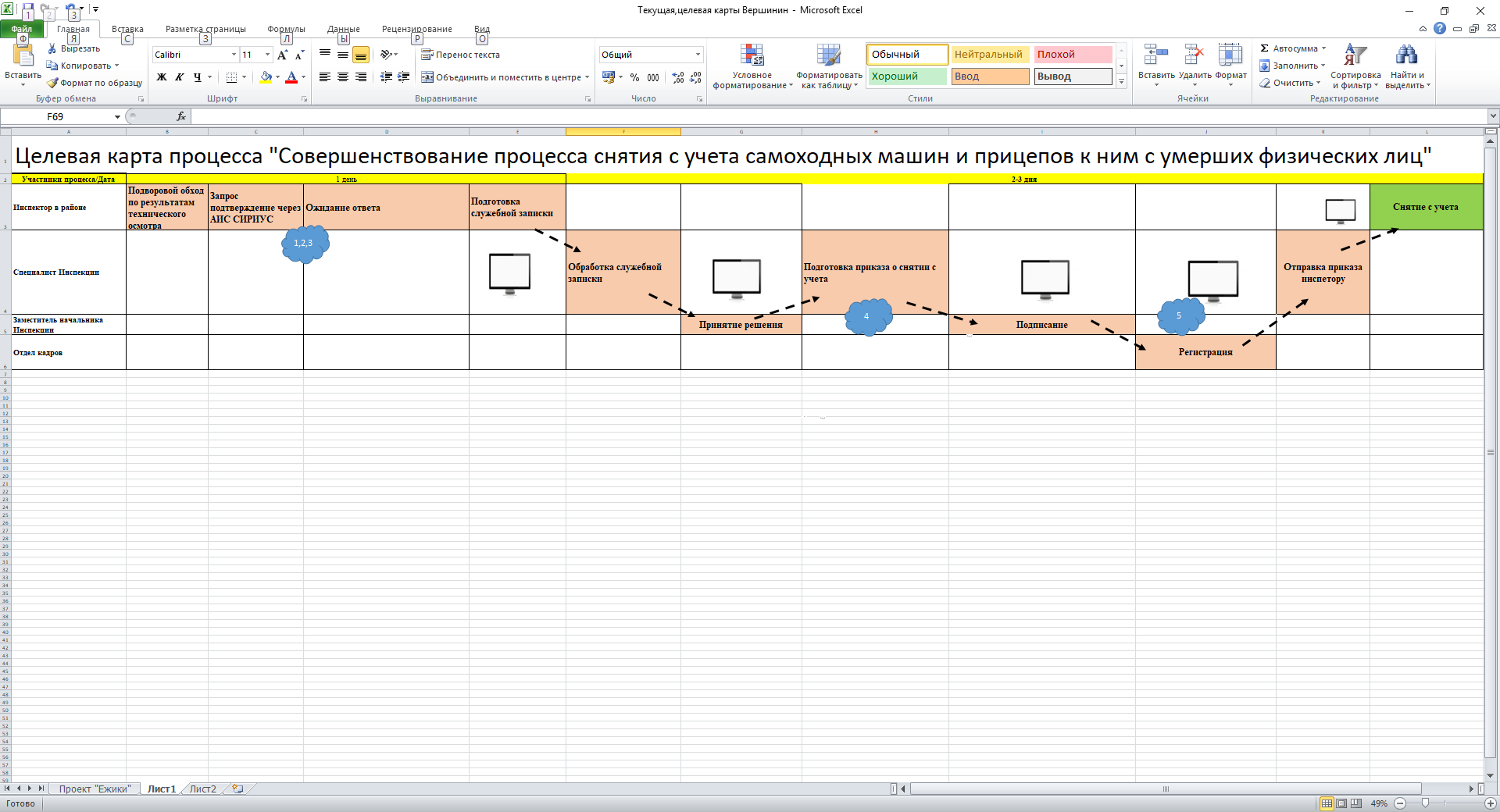 ВВП=max – 4 дня
ВВП=min – 3 дня
Вклад в цель проекта
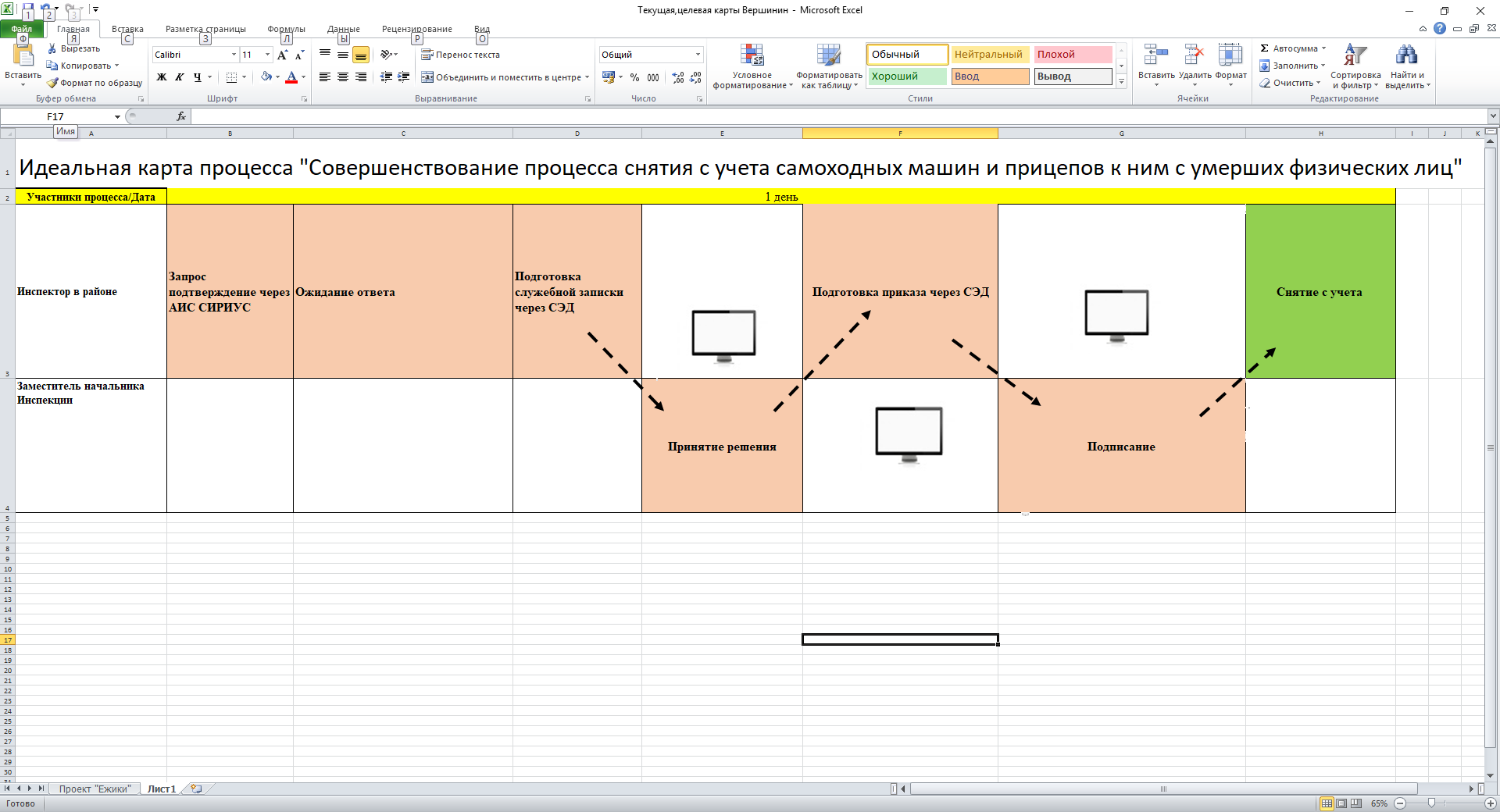 ВВП=1 день
План мероприятий по реализации проекта
МЕРОПРИЯТИЯПроблема: Затраты времени на доработку, длительное рассмотрение или отказ в предоставлении данных по запросу В ЗАГС
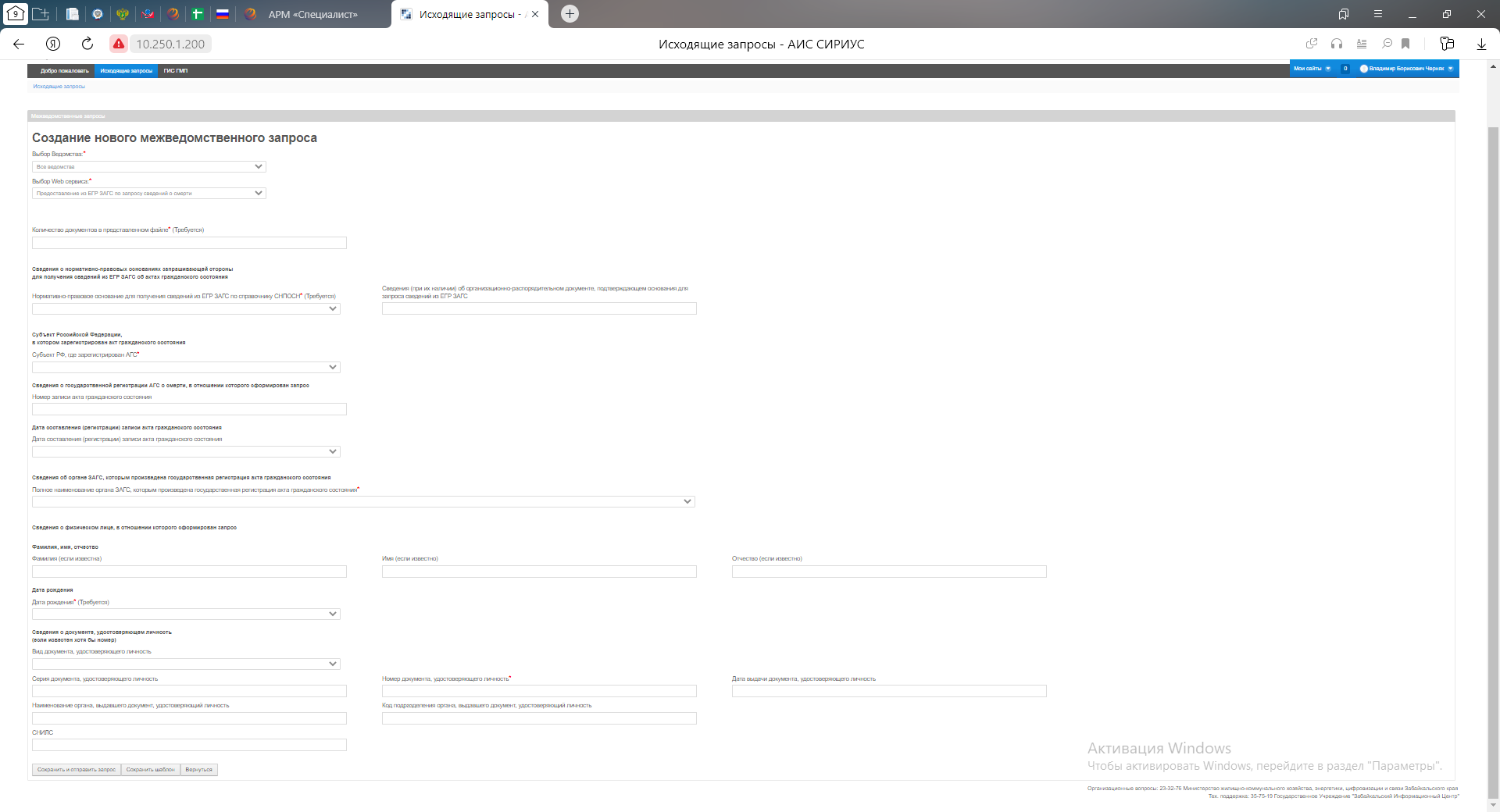 Результат: Возможность районных инспекторов сделать запрос подтверждение через АИС СИРИУС при небольшом количестве входных данных
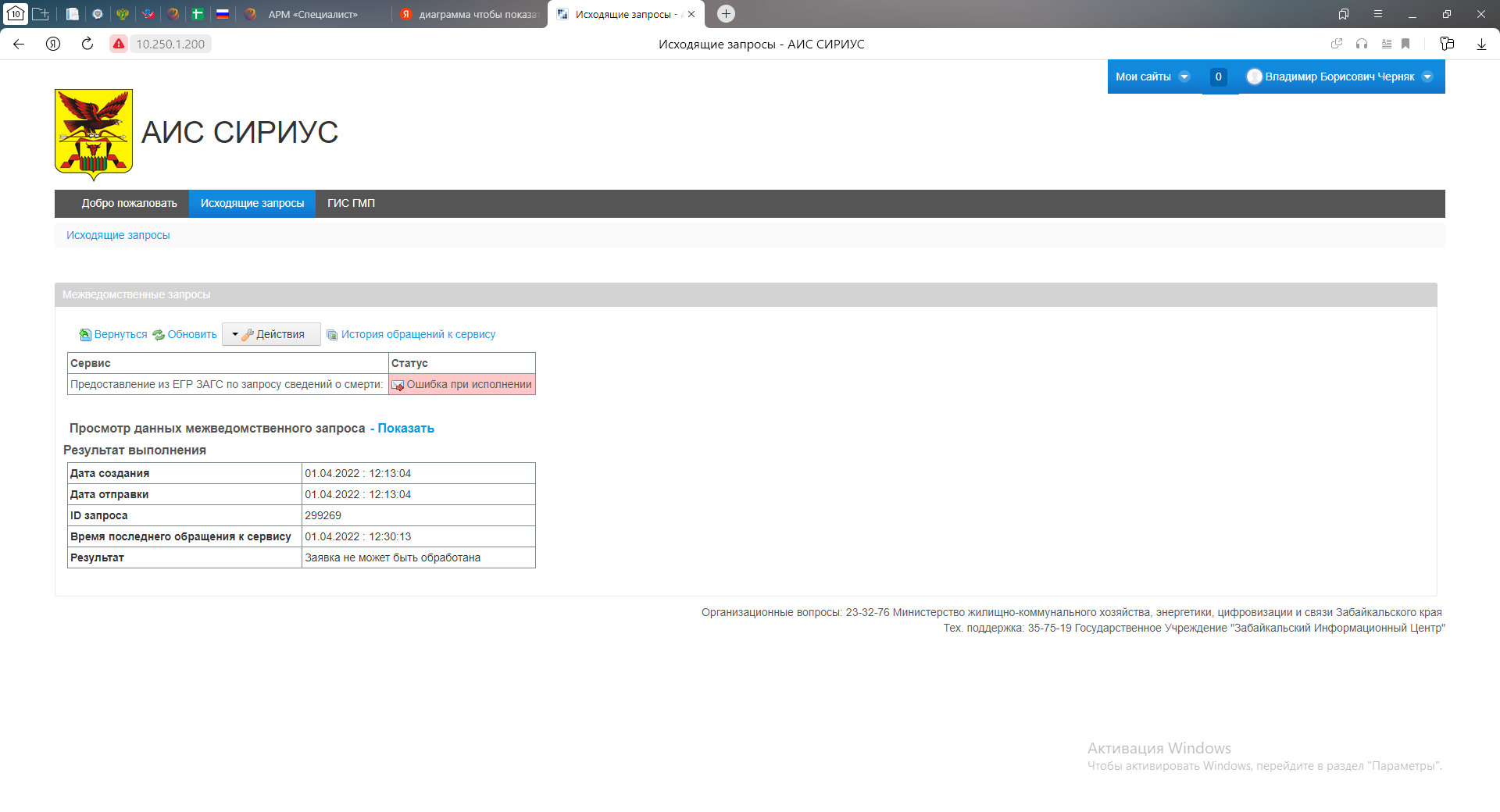 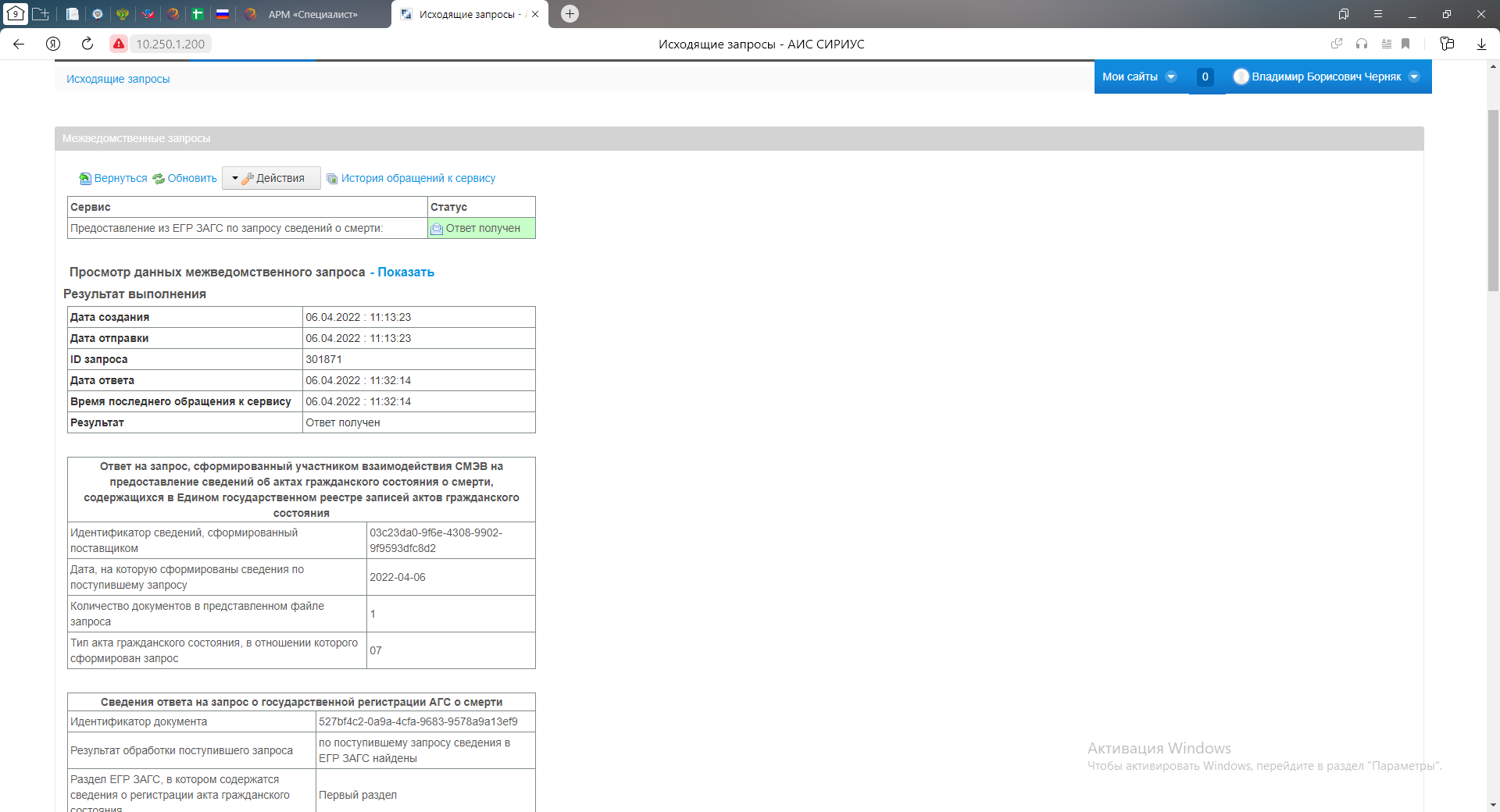 БЫЛО
СТАЛО
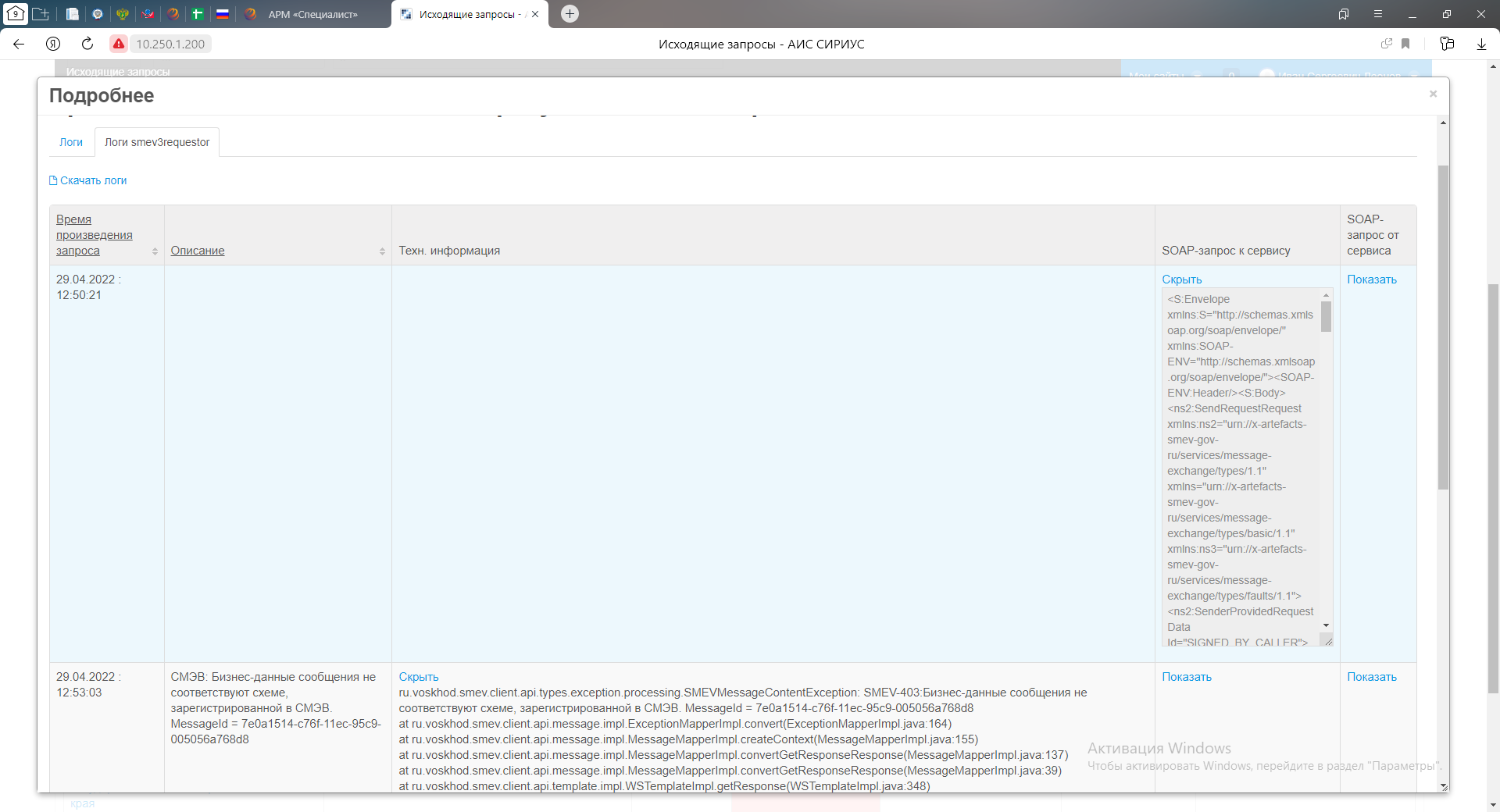 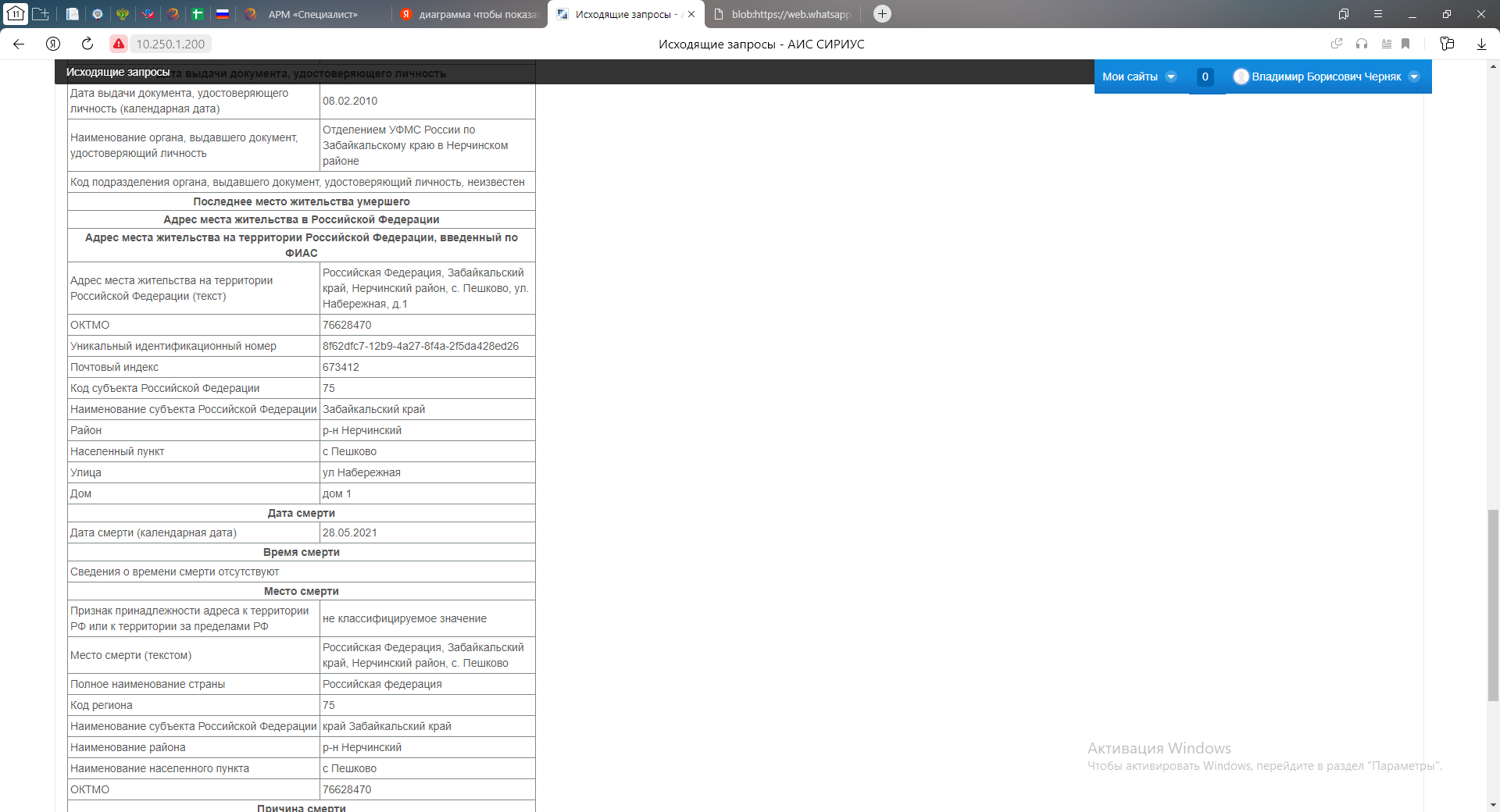 МЕРОПРИЯТИЯПроблема: Затраты Времени на формирование приказа в СЭД Дело, лишние движения перед занесением приказа в СЭД Дело
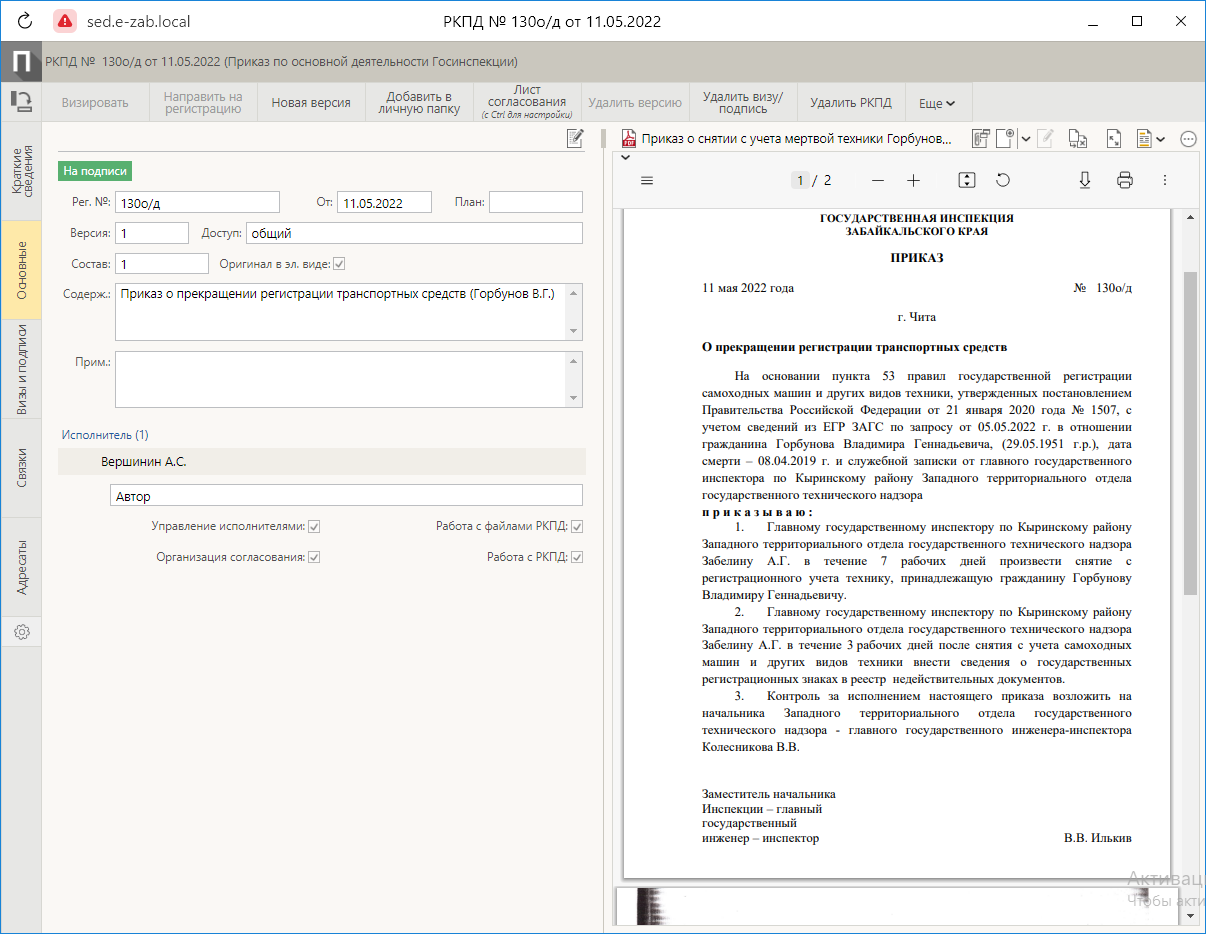 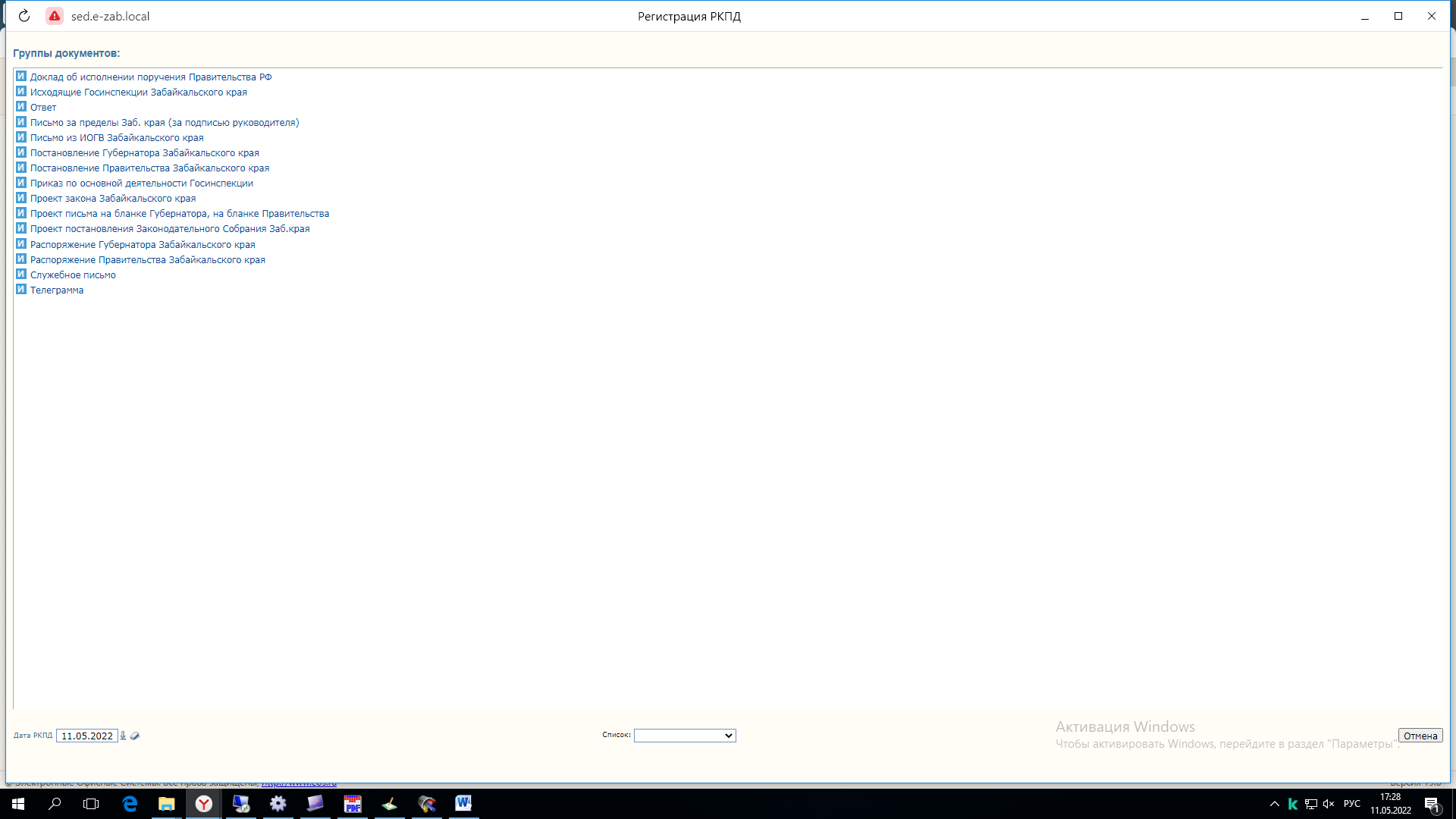 Результат: Предоставление прав доступа в программе СЭД Дело для работы с приказами, подписание приказа ЭЦП в системе СЭД Дело
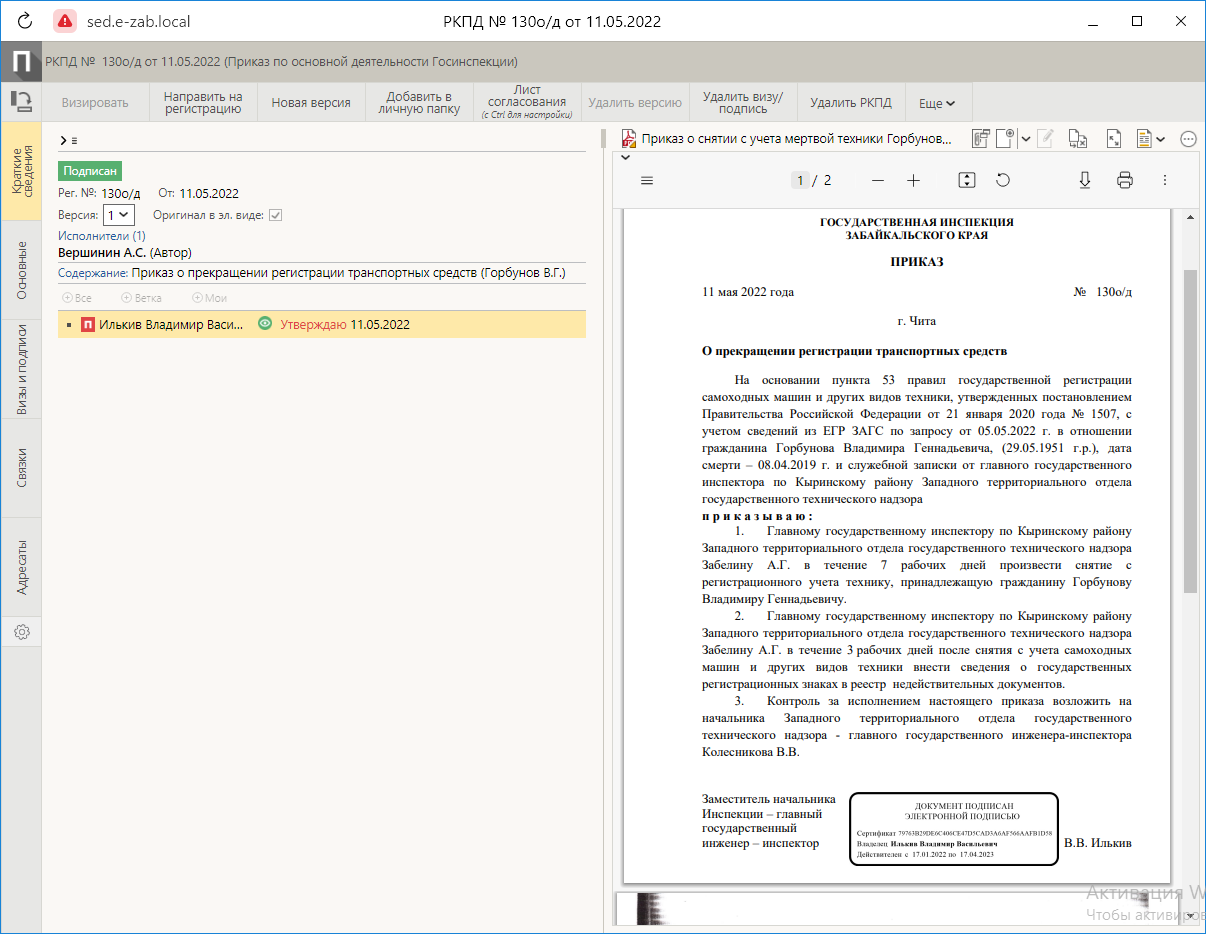 Ответ Директора ГКУ ГАЗК по разъяснению права сдачи в архив документов с использованием ЭПЦ
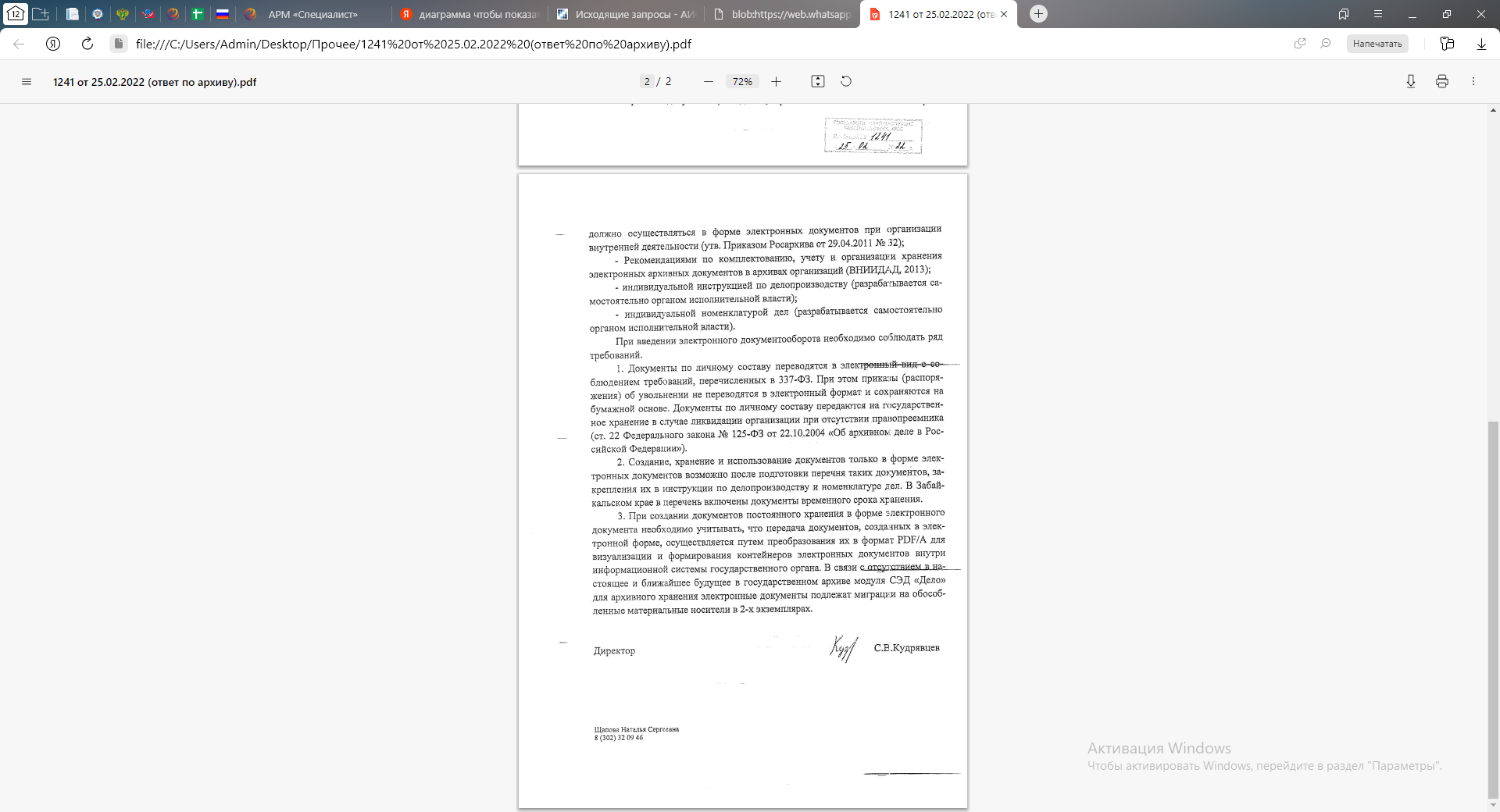 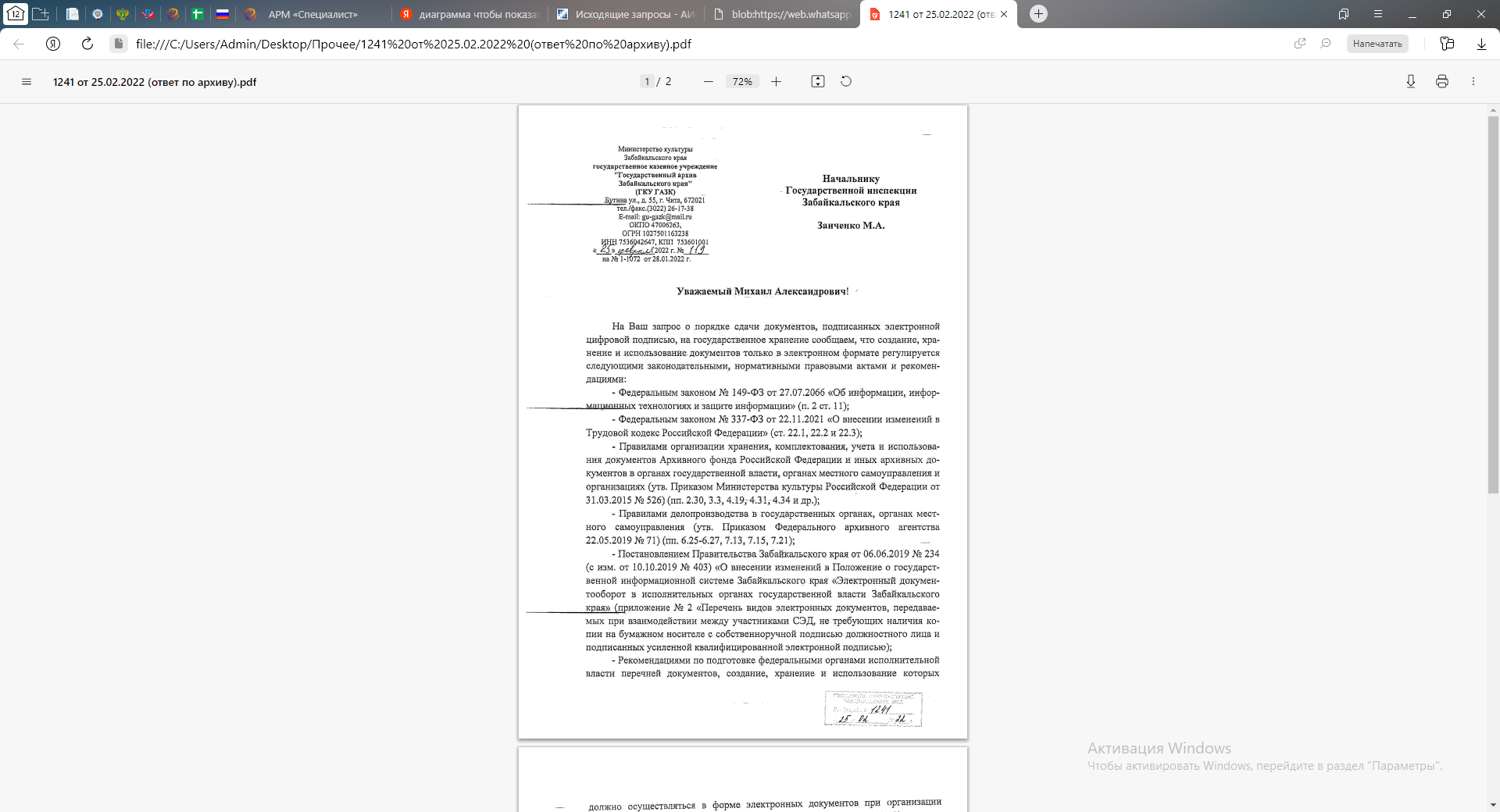 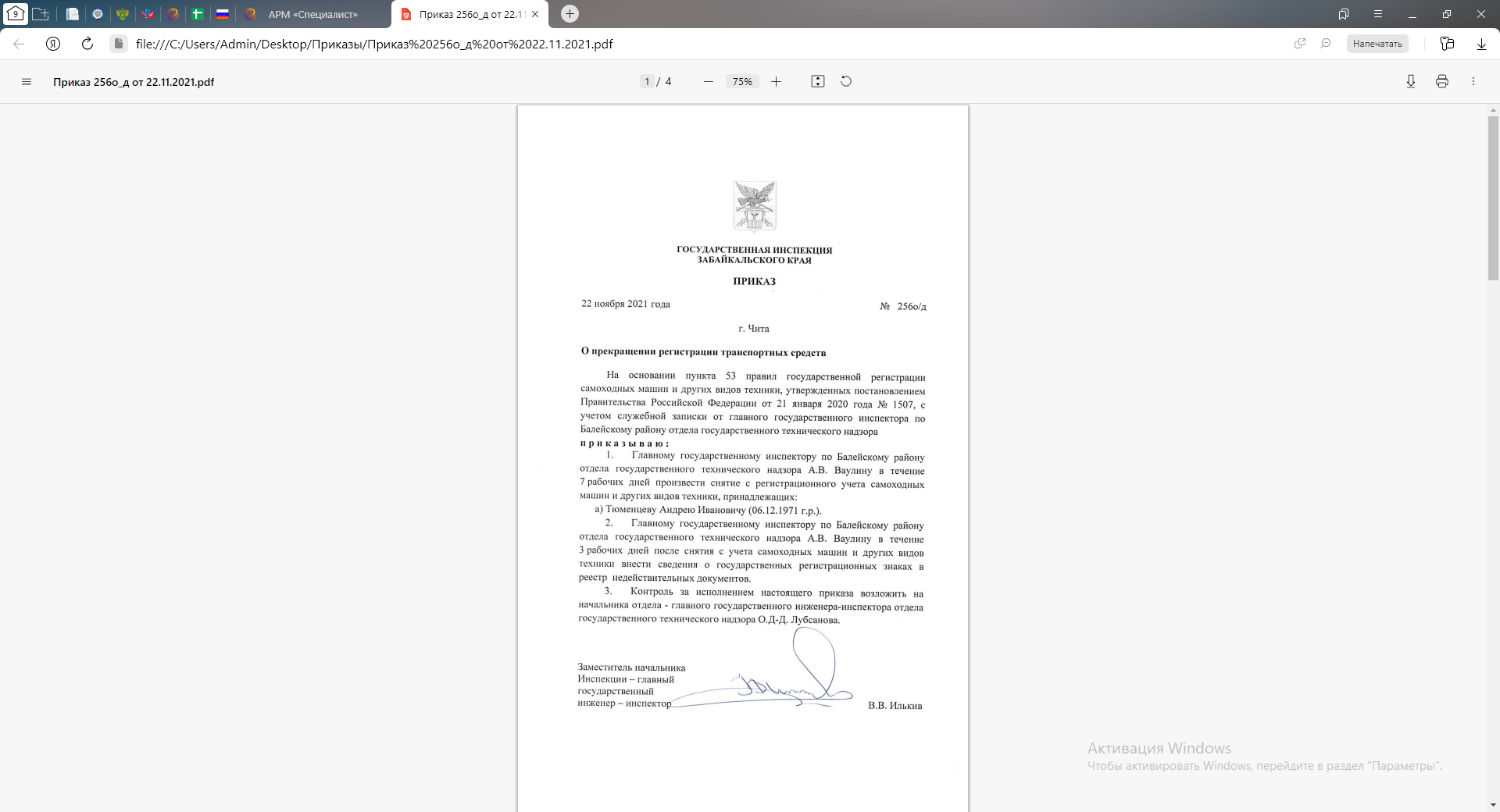 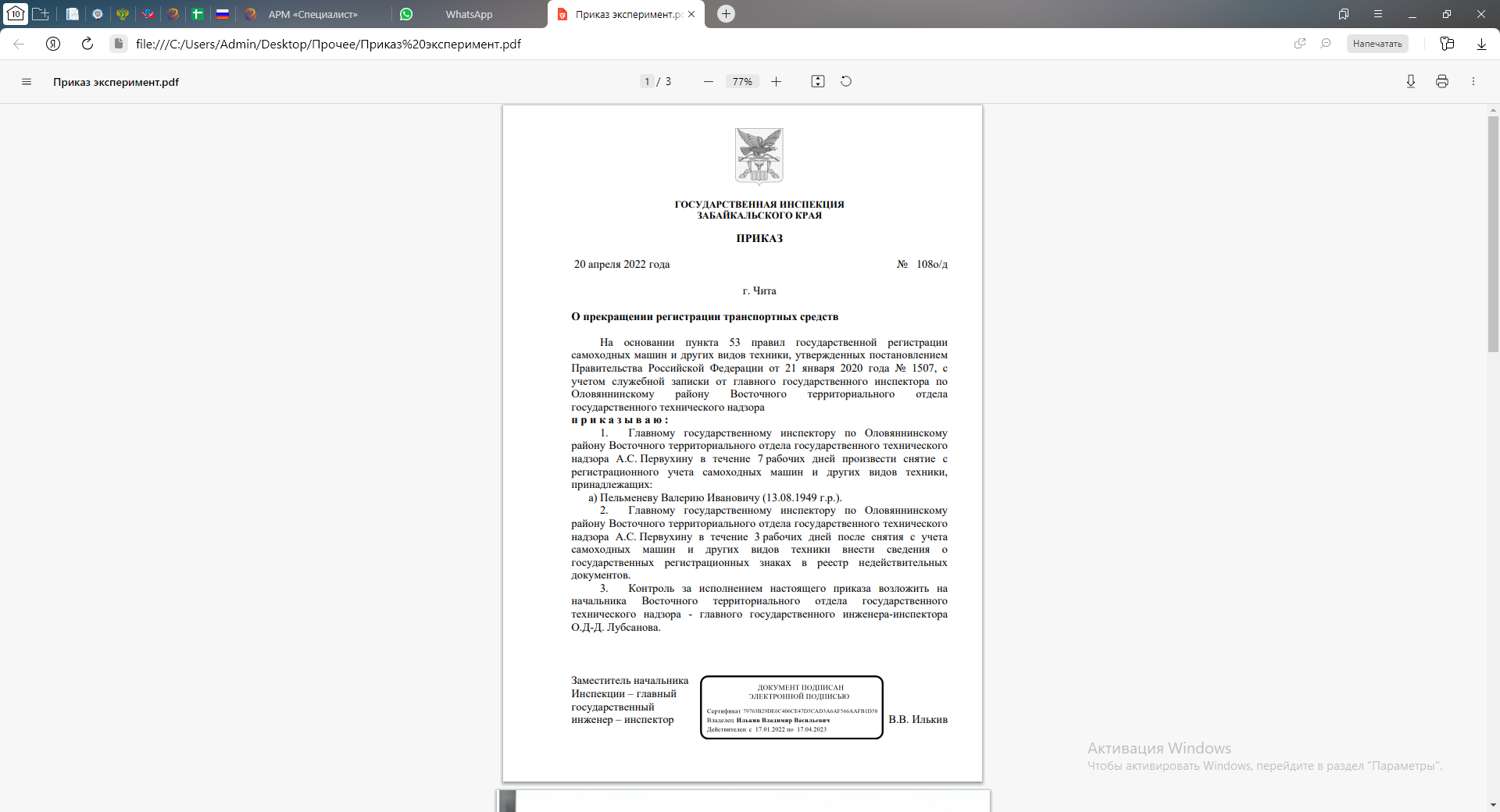 1С – СортировкаРабочее место специалиста (Вершинин А.С.)
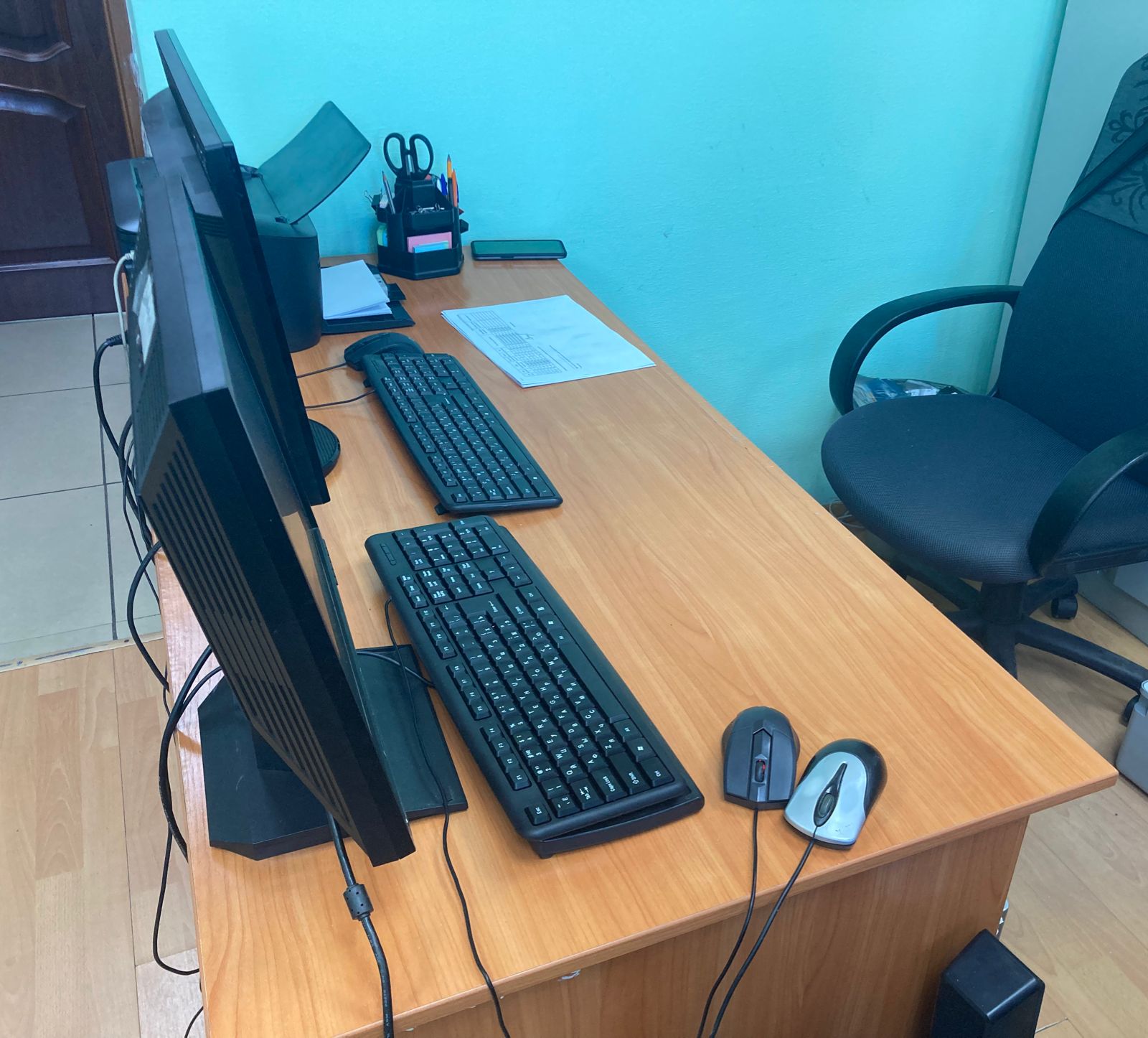 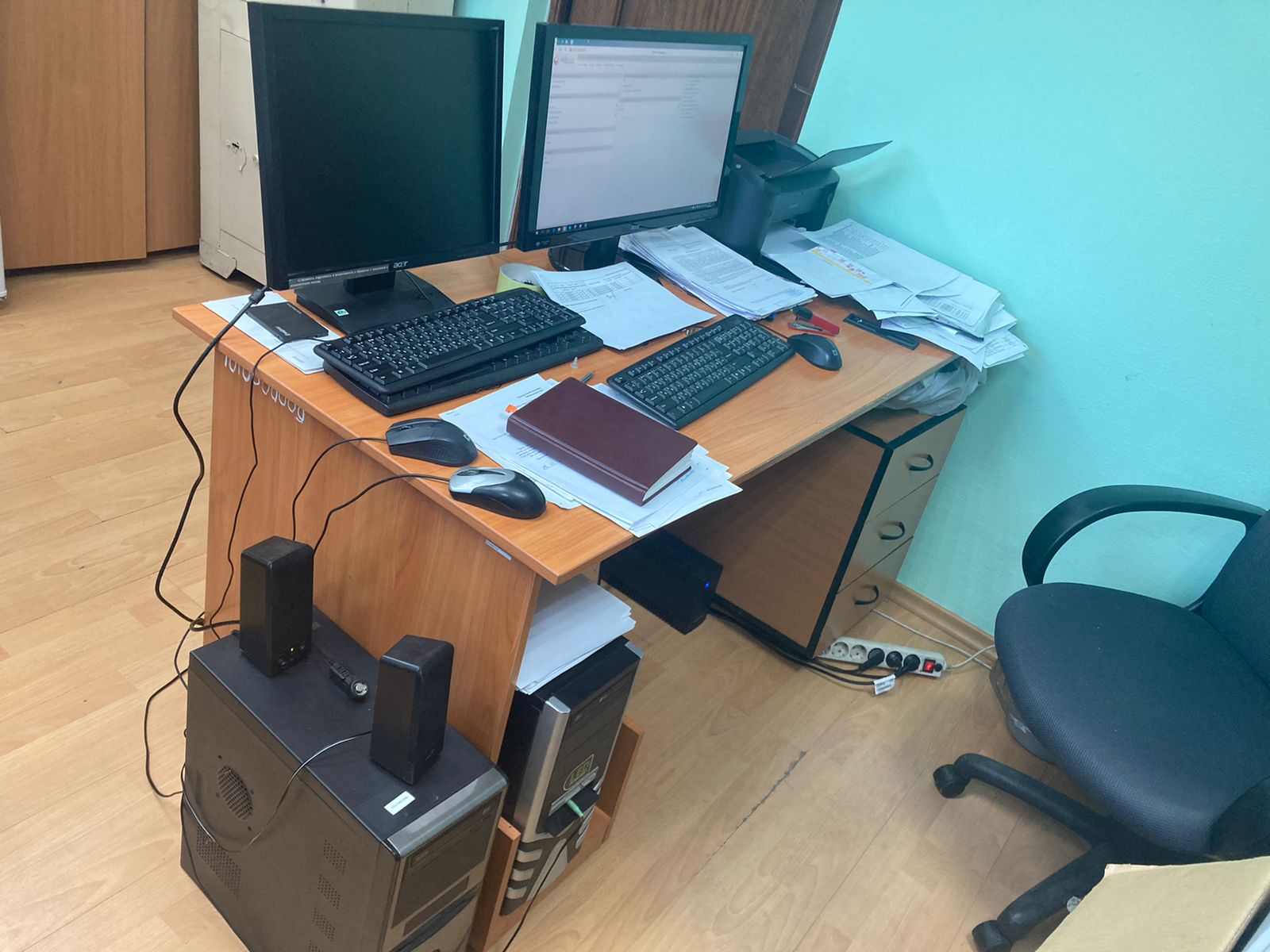 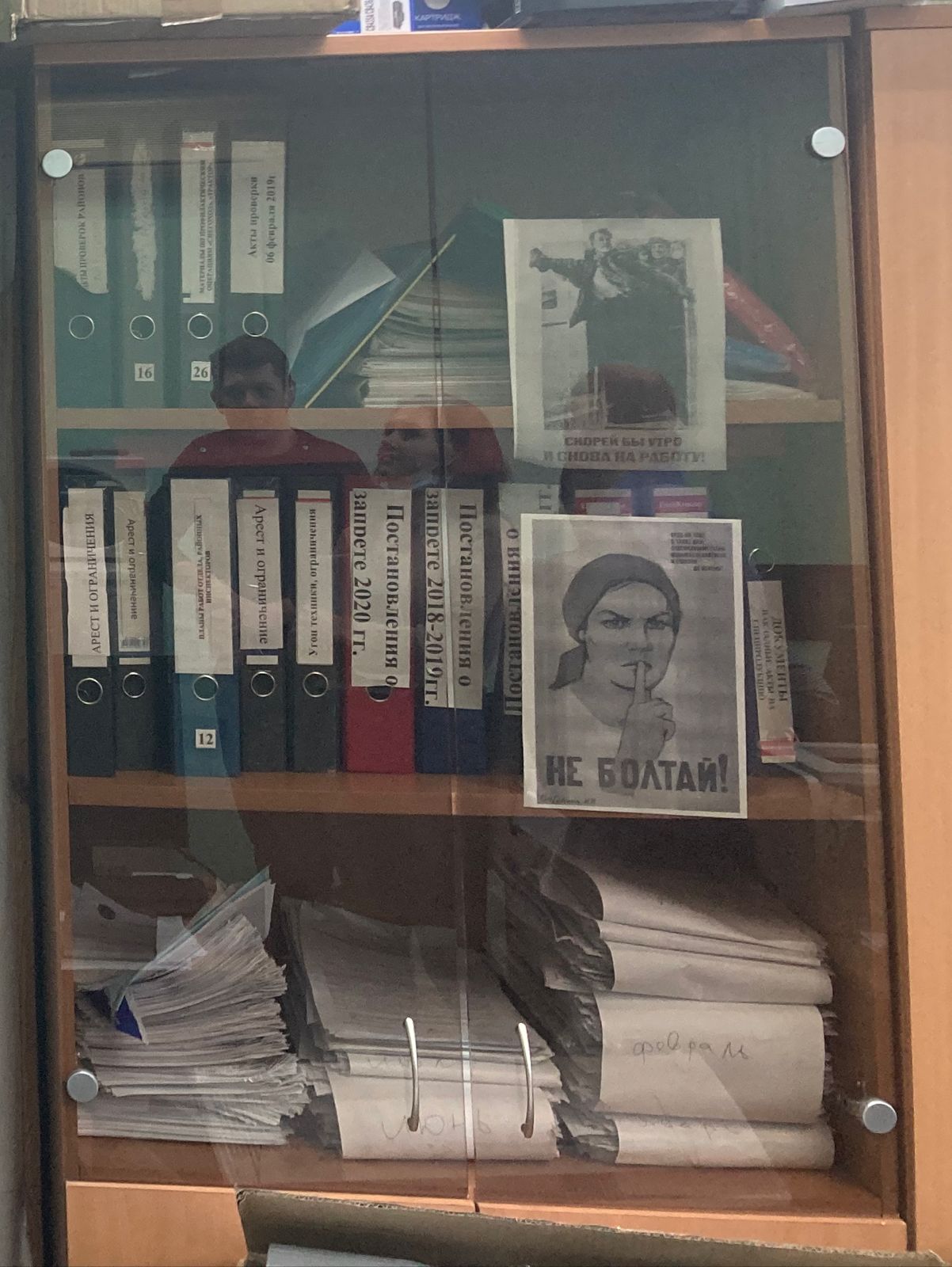 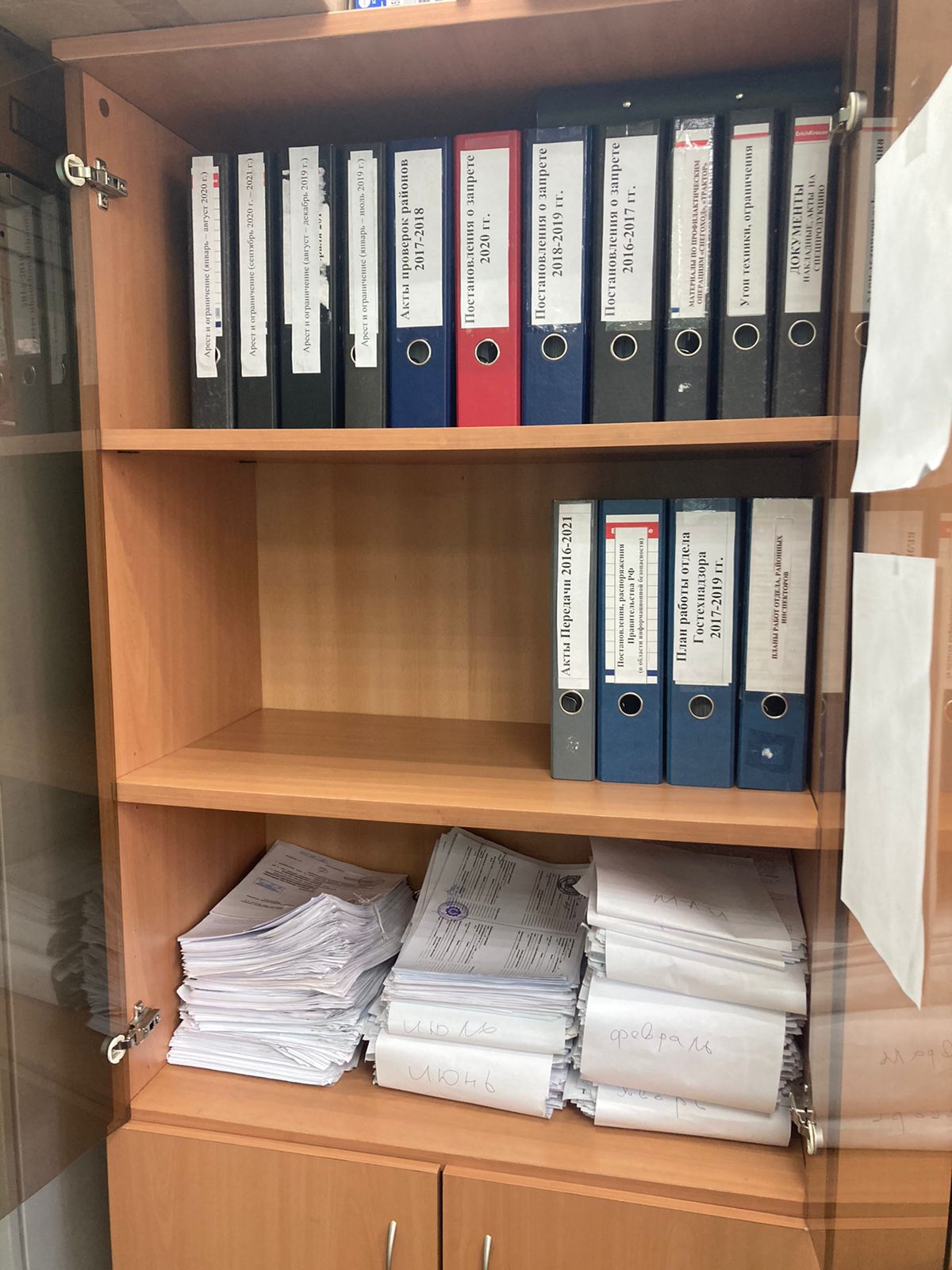 1С – СортировкаСортировка и рациональное расположение в виртуальном пространстве рабочего компьютера  (Вершинин А.С.)
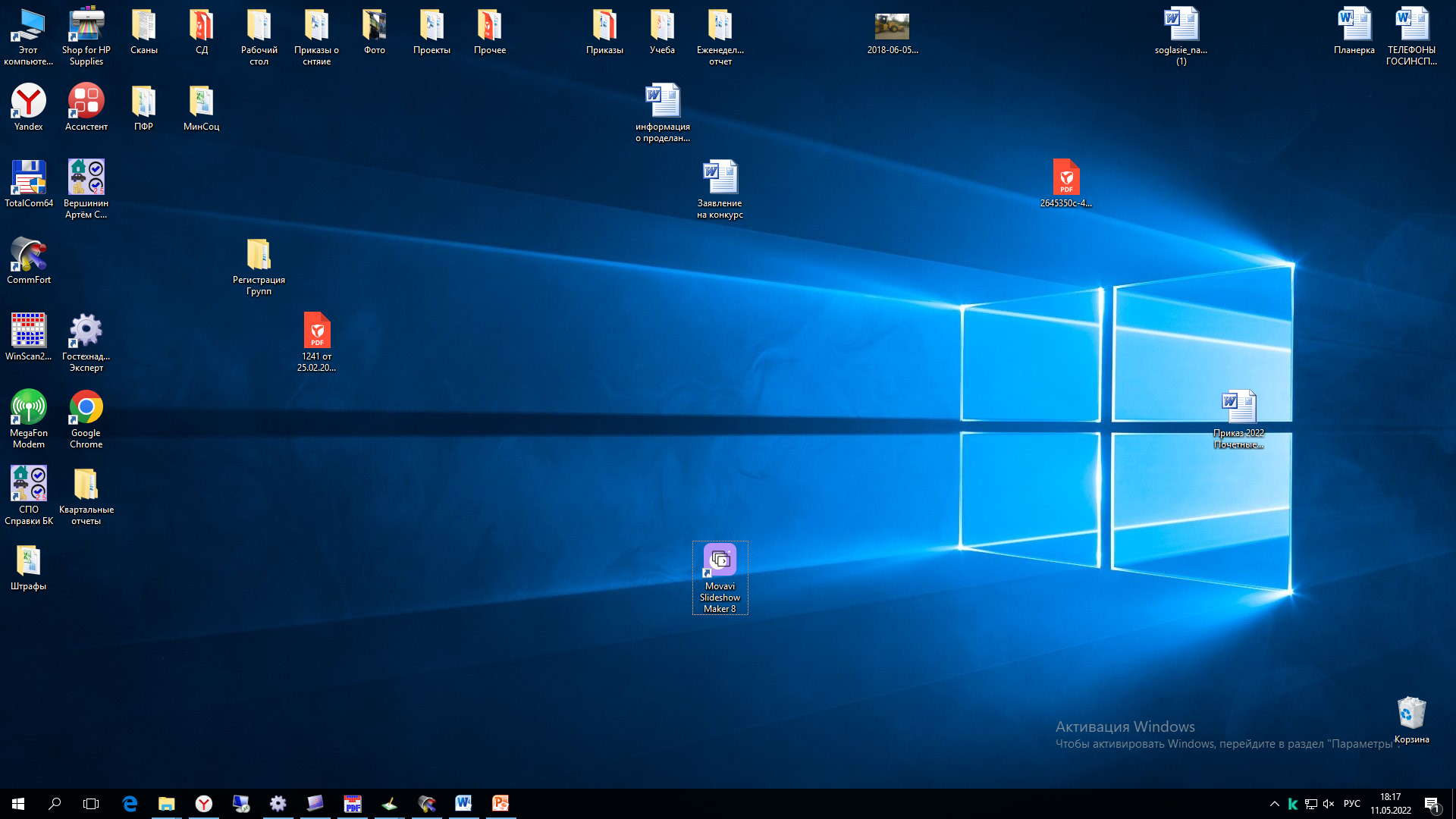 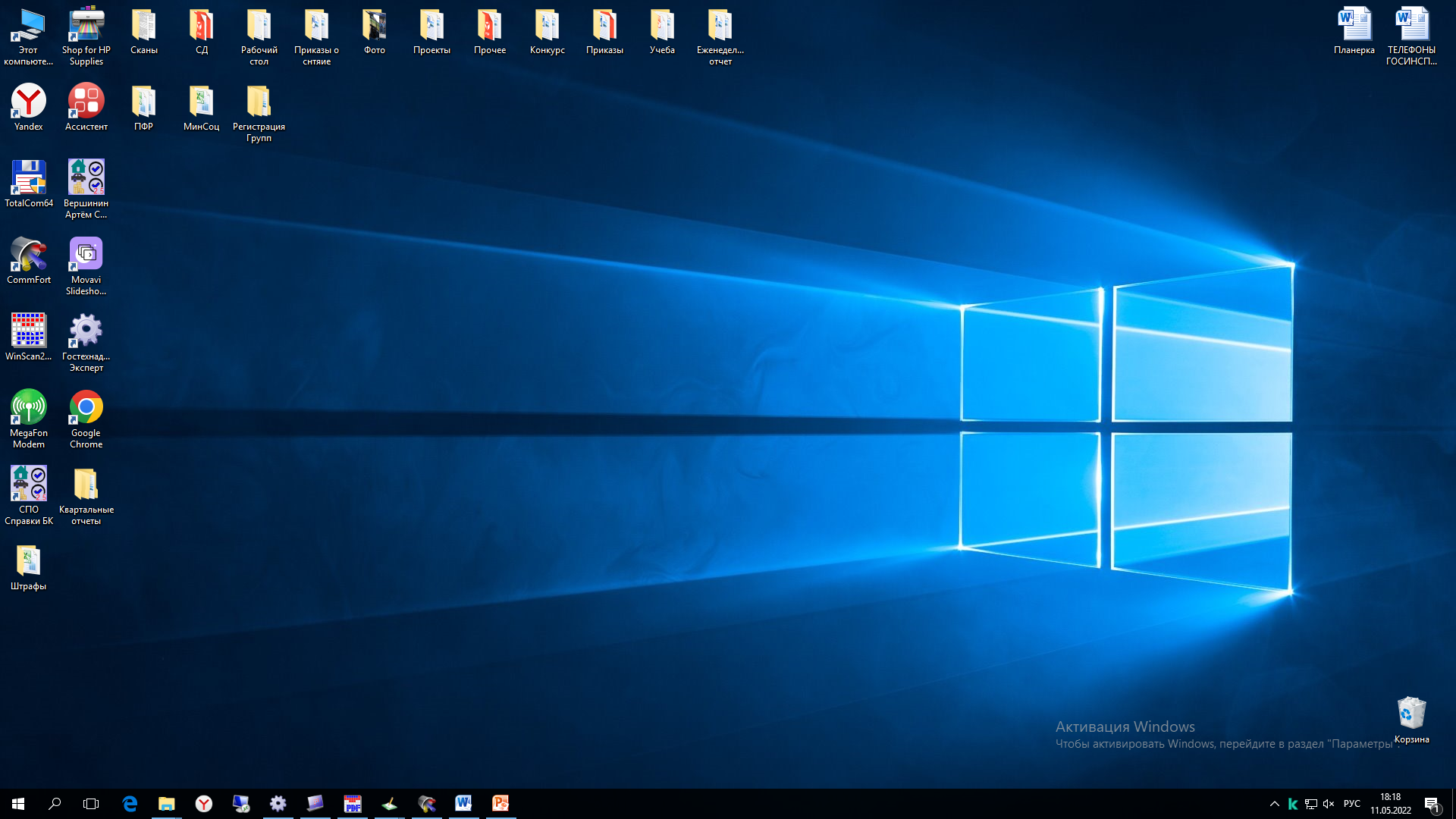 Выполнение целевых показателей: